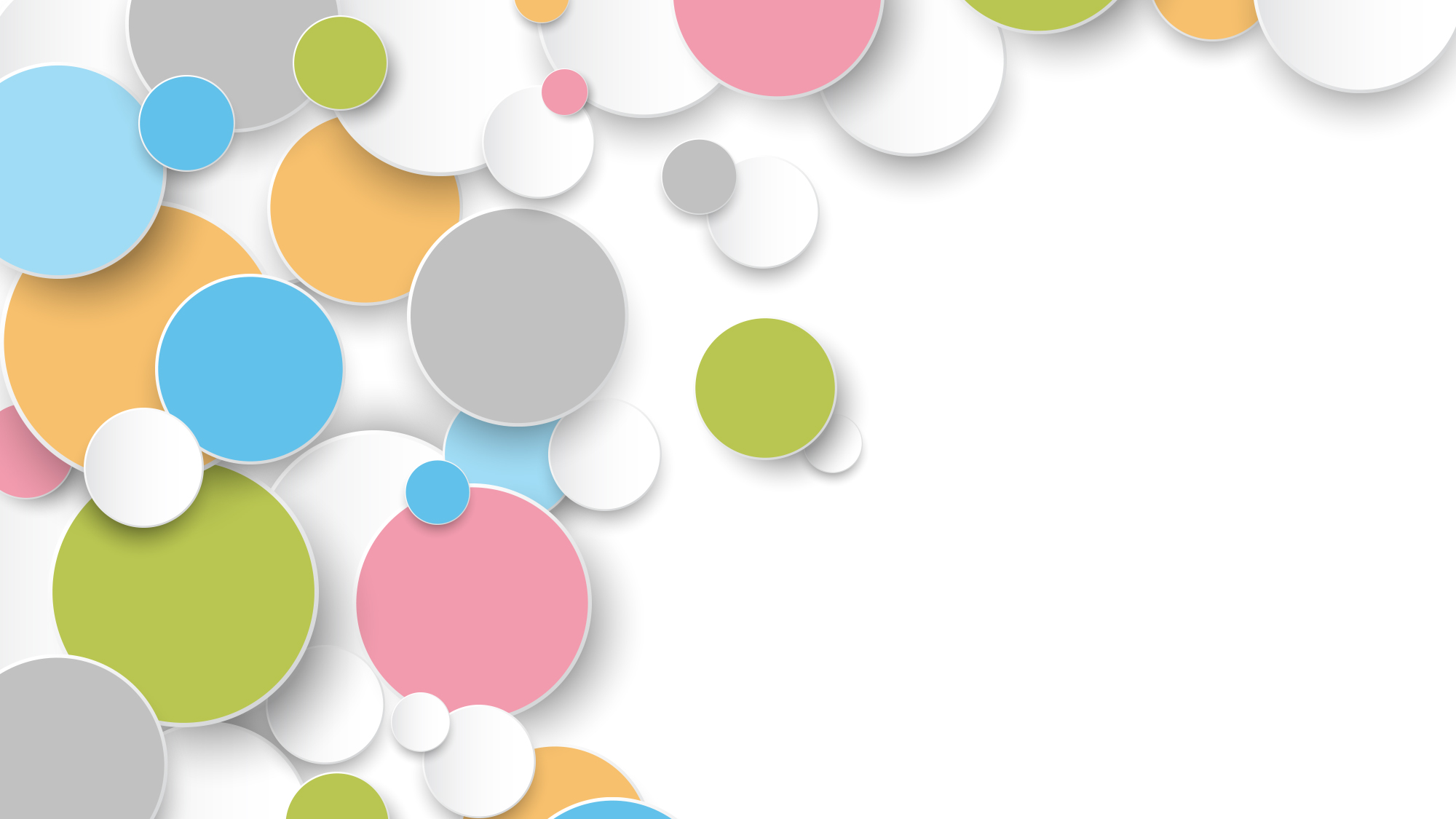 Conversion
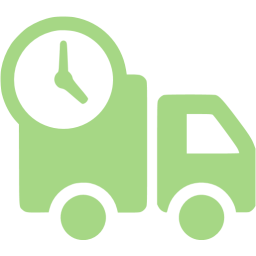 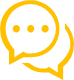 GMV
Business Intelligence
Customer Engagement
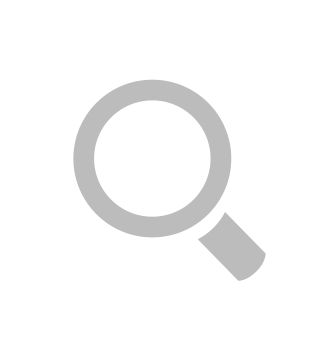 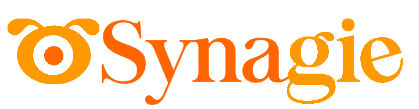 Live 
Chat
Ecommerce
Data Analytics
SOT
We Love Commerce
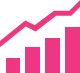 Opportunities for Ecommerce in South East Asia

18 September 2020
Digital Marketing
E-logistics
Seller 
Centre
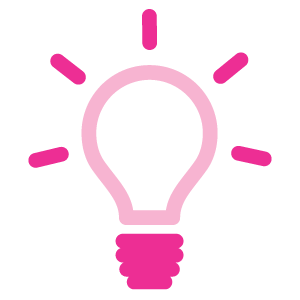 Introduction
Leading E-Commerce Enabler in SEA*
CAGR FY2015-2018
 340%
Founded End
2014
End-To-End Services
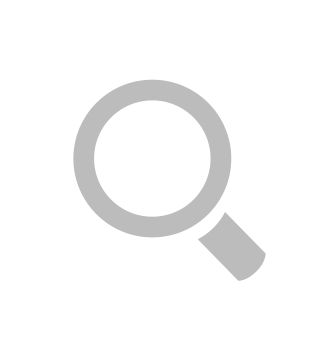 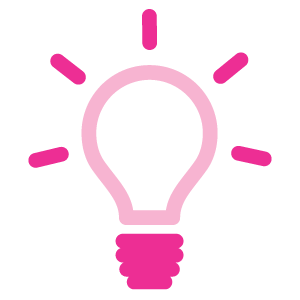 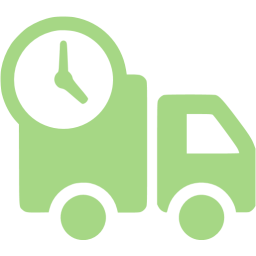 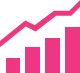 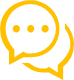 Brand Partners
>300
No Of Employees
>150
Marketing 
Solution
Customer 
Engagement
Data
 Analytics
Business
Development
Supply Chain 
Management
Listed On SGX Catalist 08 Aug 2018
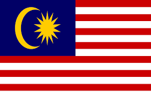 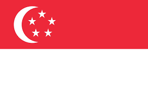 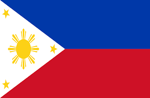 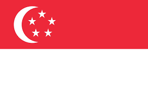 Fastest Growing Ecommerce Start Up In Singapore & 
One Of The Fastest Growing In SEA (2011-2017) by Frost & Sullivan
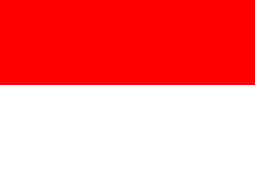 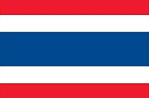 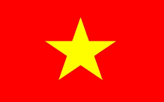 Ranked 4th Fastest Growing Company
in Asia-Pacific in 2020 by Financial Times
HQ in SG
SG, MY, PH, TH, VN, INDO (6)
* Frost & Sullivan 2018
SEA Ecommerce Landscape
2 Dominating Regional Marketplaces – Lazada (Alibaba) and Shopee (SEA)
1 Key Fashion Marketplace – Zalora (in 4 markets)
Local Marketplaces are extremely active in Vietnam and Indonesia 
Key Challenges: 6 languages in 6 major SEA countries + 6 different laws and regulations
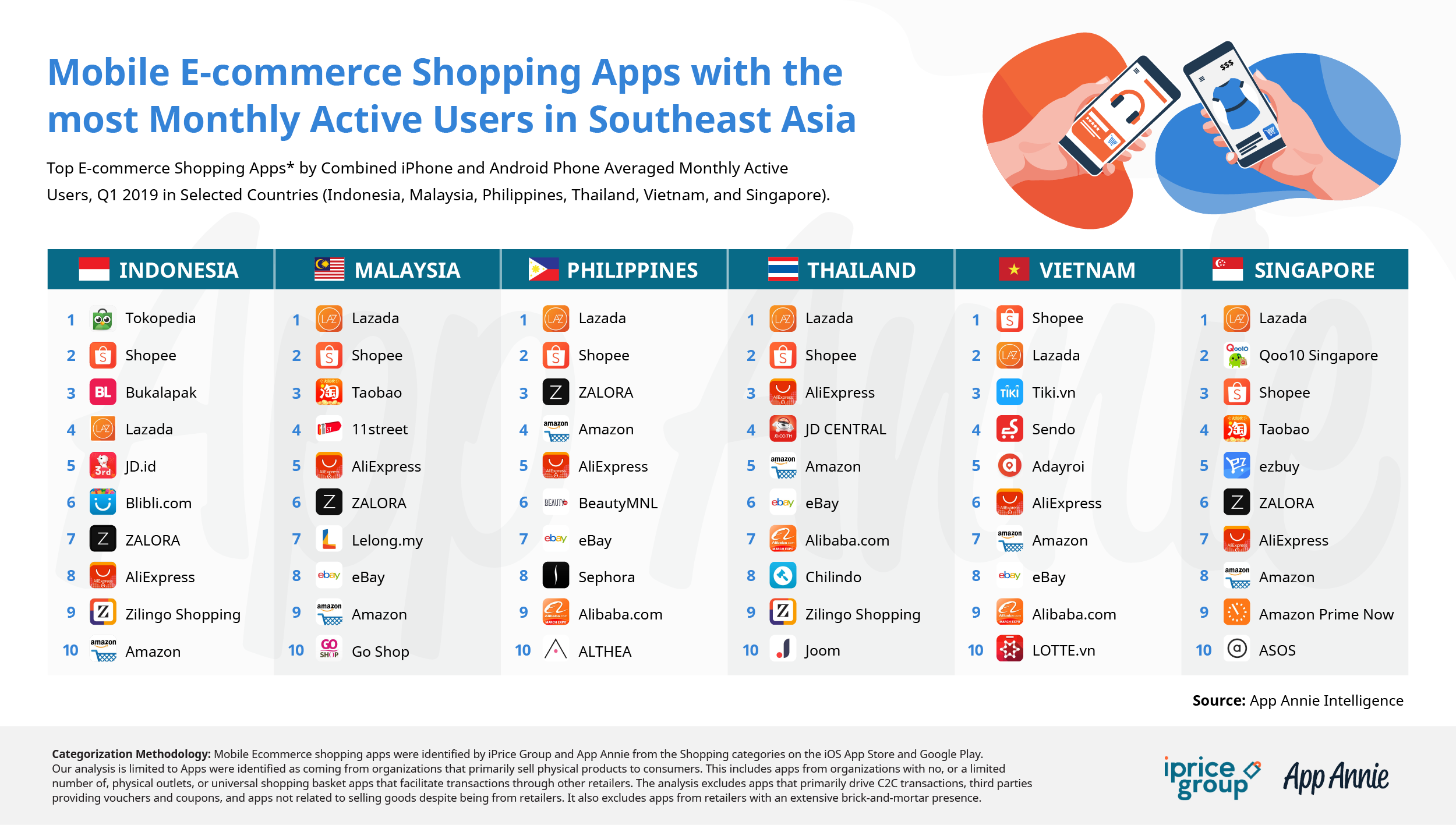 SEA Ecommerce Value Chain
Onboarding   & Training
Business
Advisory
Channel
Management
Account
Management
Content
Development
Solution Introduction
Ideas & Opportunities
Terms & Agreement
Business Plan 
Promotion Planning 
Campaign Planning
Onboarding 
Vendor Creation
Training by Synagie
Product Listing
Assortment & Pricing
Channel Tools Optimization
Product Detail Page
On-site Merchandising
Content Marketing
Brands & Businesses
Consumers
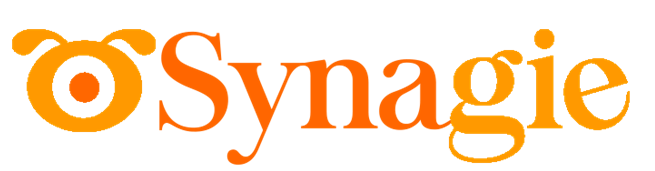 Our End-to-End Solution
Customer Enquiry
Customer Engagement
Reviews & Ratings
B2B & B2C Delivery
Cross Border Drop-shipping
Importation & Freight
Dashboard
Big Data
Business Intelligence
Inbound / Inventory
Pick & Pack / Outbound
Value Added Services
Performance Marketing
Community Engagement 
Integrated Marketing
Marketing Solution
Logistics & Warehousing
Business
Analytics
Delivery & 
Fulfilment
Customer Engagement
Our 5 Key Pillars
INTEGRATE
SIMPLIFY
ENABLE
INFLUENCE
STRATEGIZE
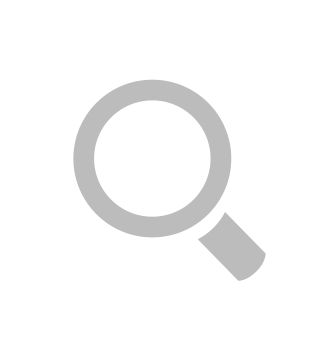 Business Analytics
Solution 
(BAS)
Customer Engagement 
Solution
(CES)
Supply Chain 
Operation
(SCO)
Customer Business
Development
(CBD)
Strategic Marketing
Solution
(SMS)
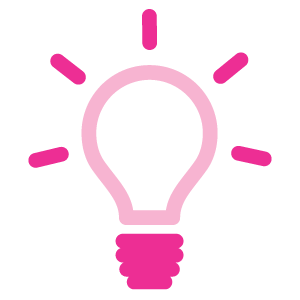 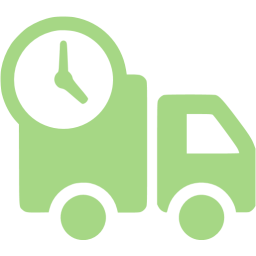 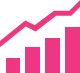 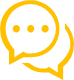 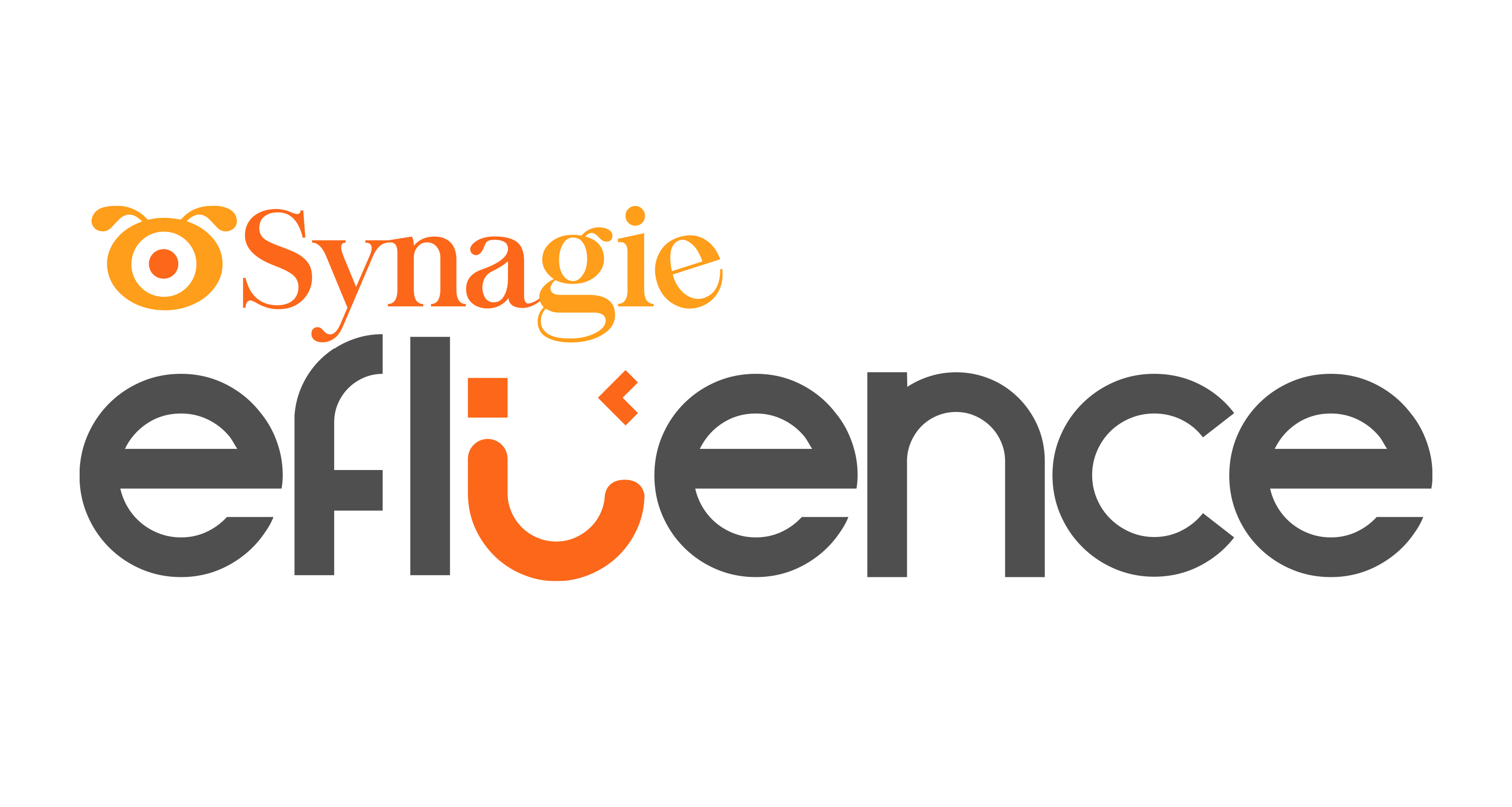 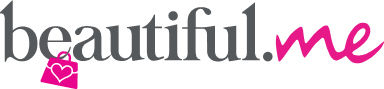 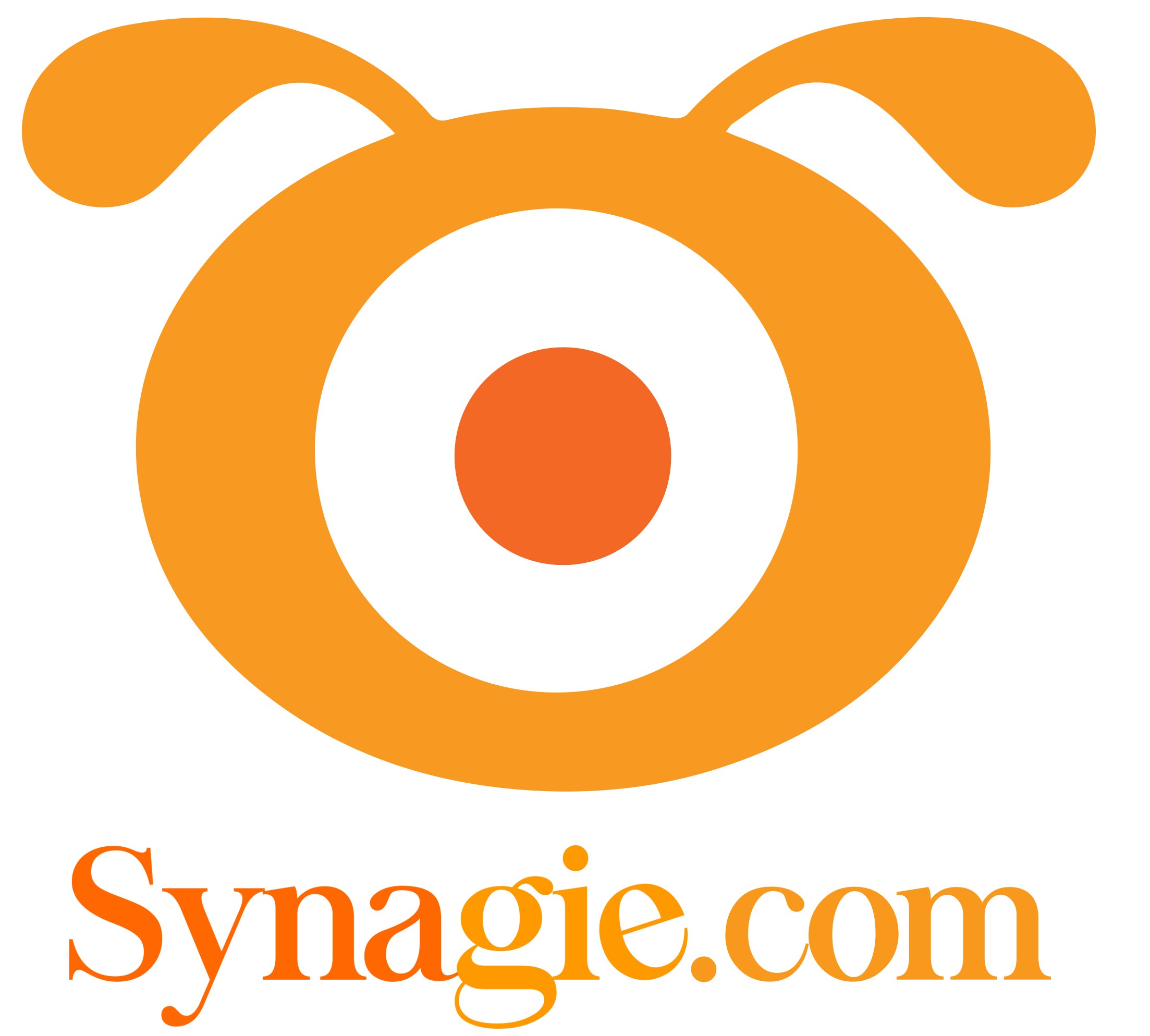 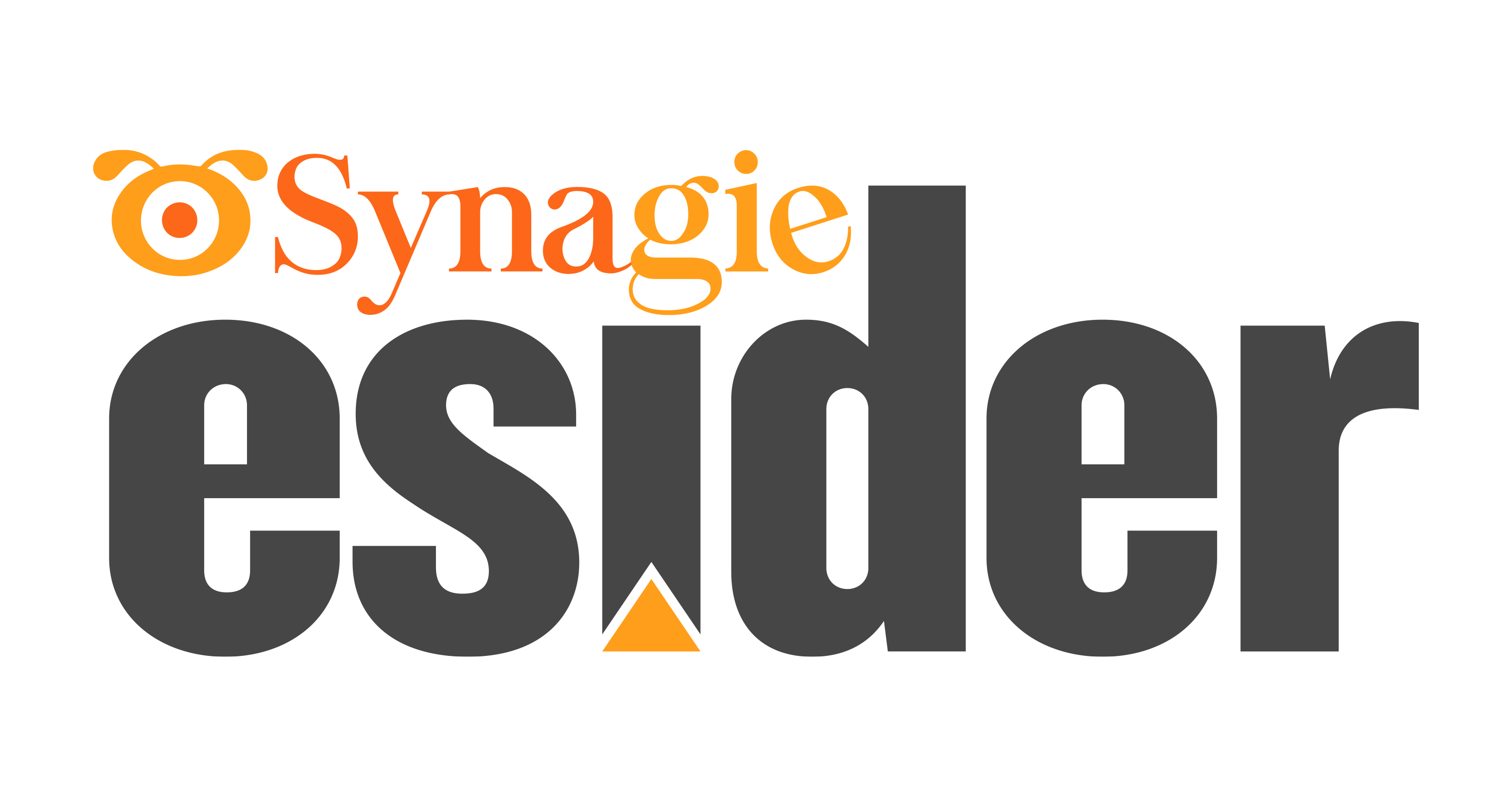 Channel Management
Creative Management
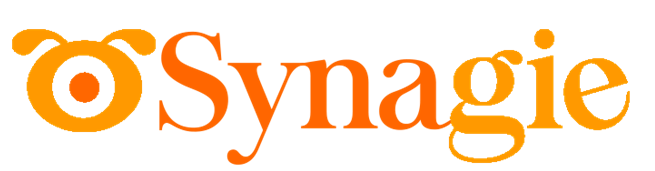 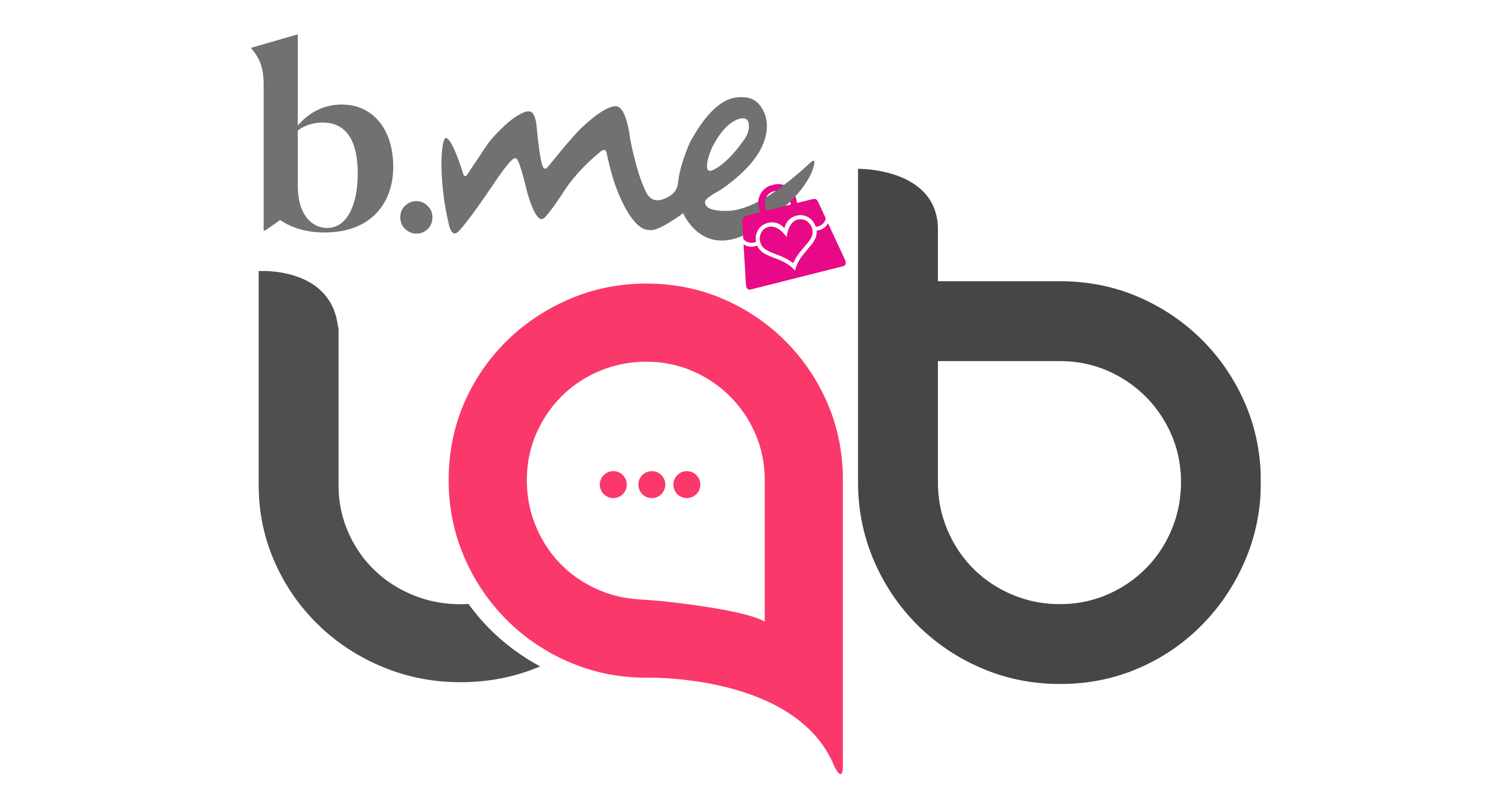 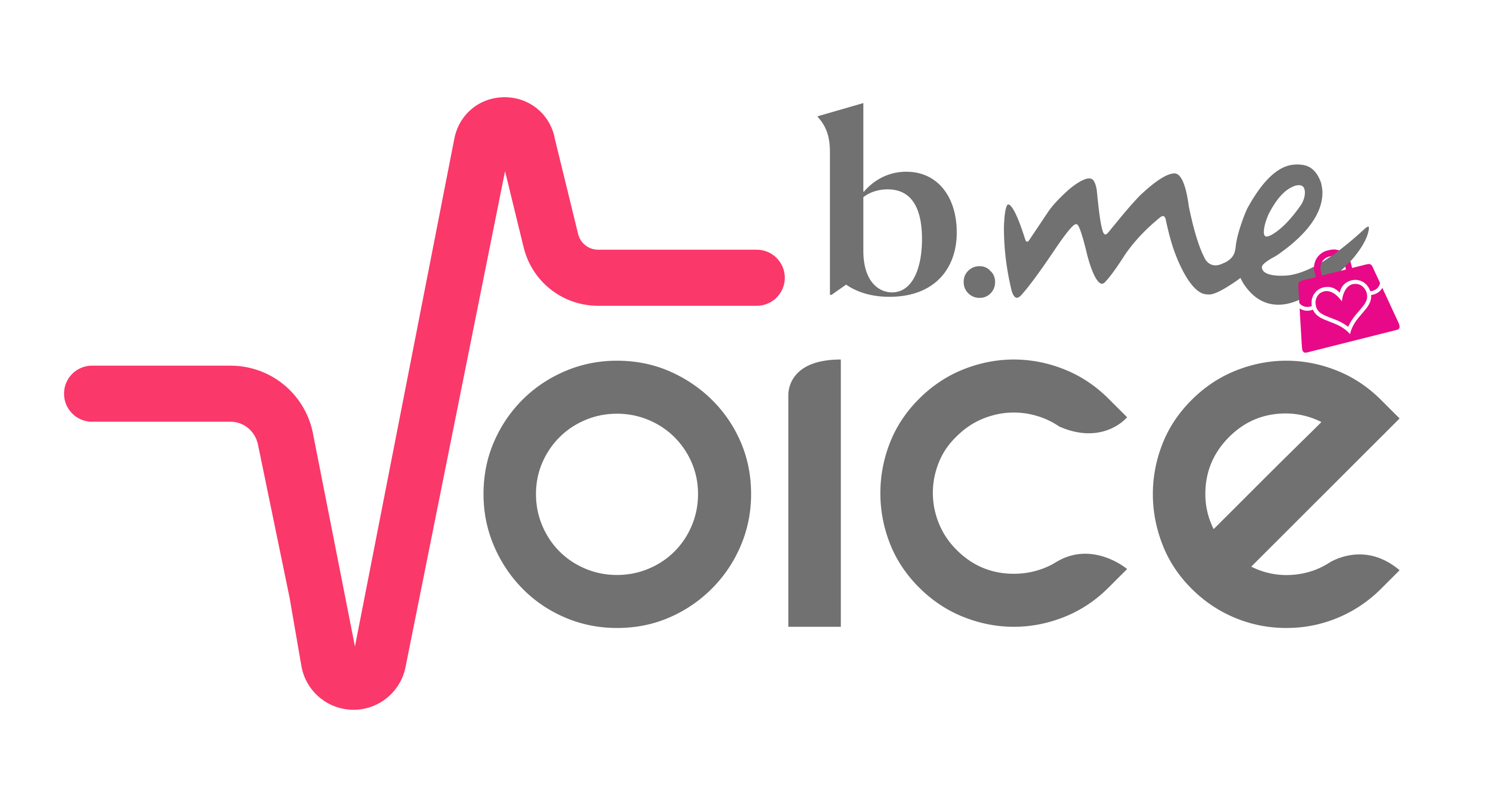 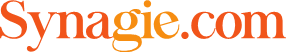 Account 
Planning
Customer 
Support
Content 
Marketing
Metrics 
Dashboard
Warehousing
Data 
Analytics
Personal 
Shopper
Logistics & Fulfilment
Business 
Planning
Performance Marketing
Business 
Intelligence
Professional 
Service
Supply Chain
>300 MNC Brands Partners
Dominating Premium Beauty Category in SEA and Expanding to Premium Fashion
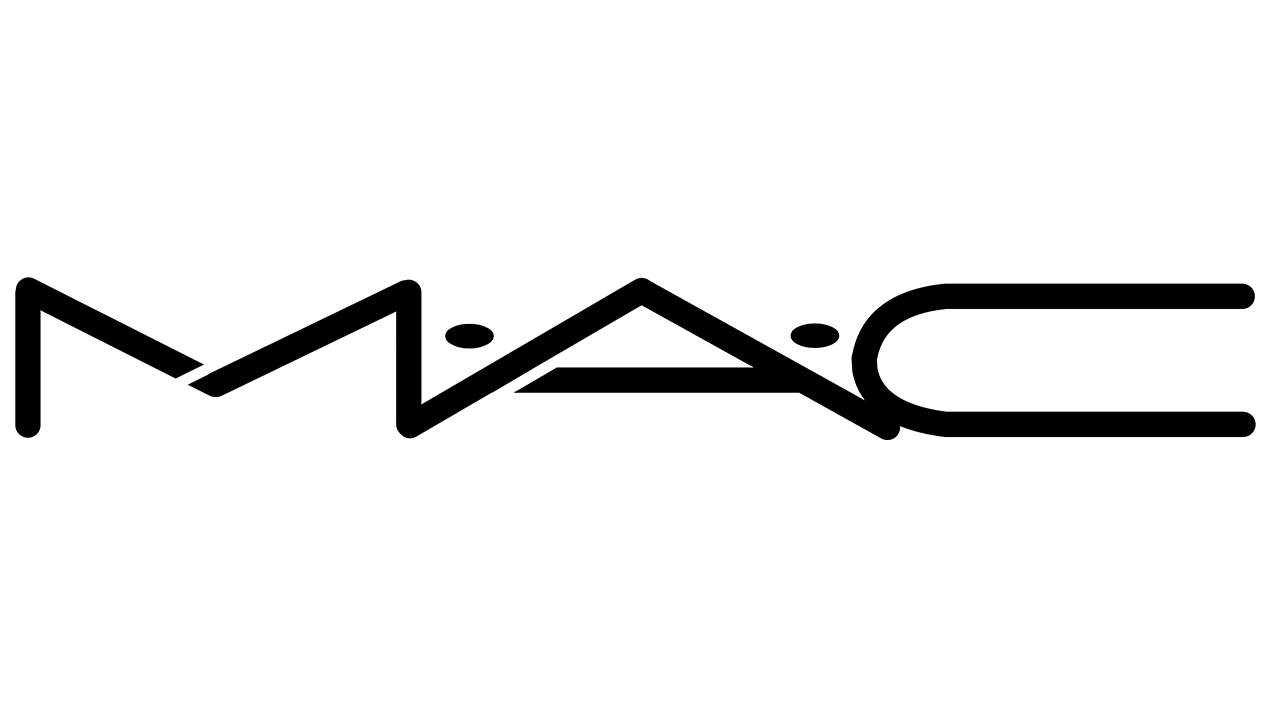 Luxury Beauty
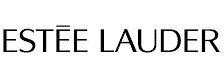 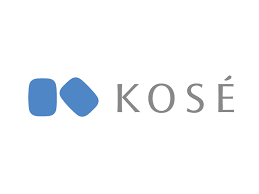 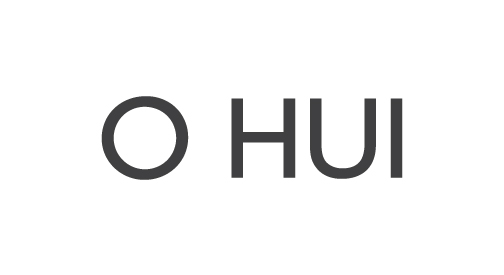 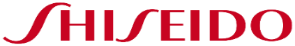 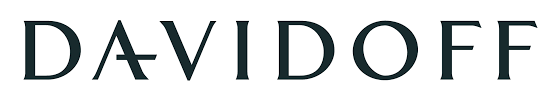 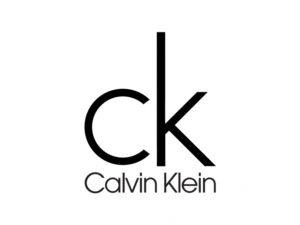 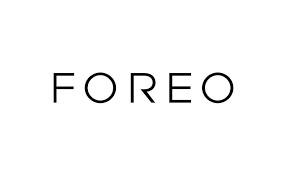 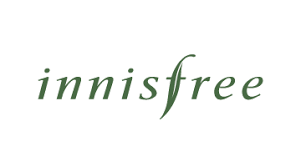 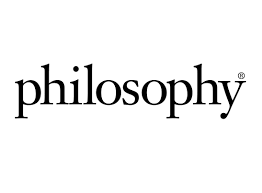 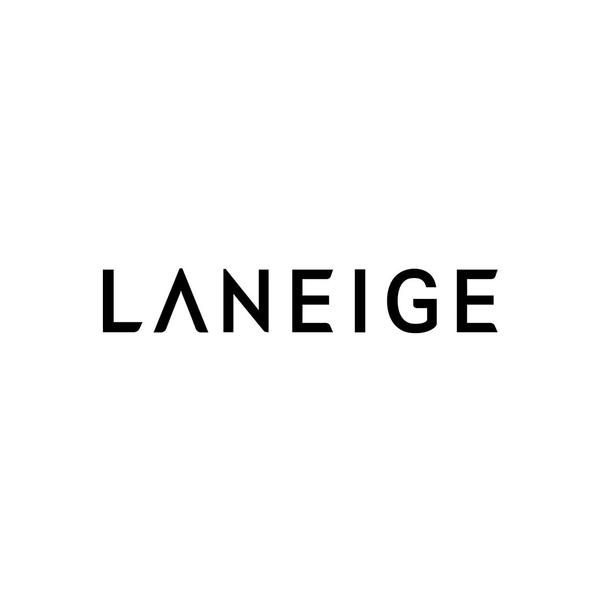 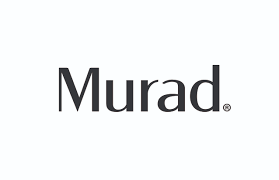 Personal Care
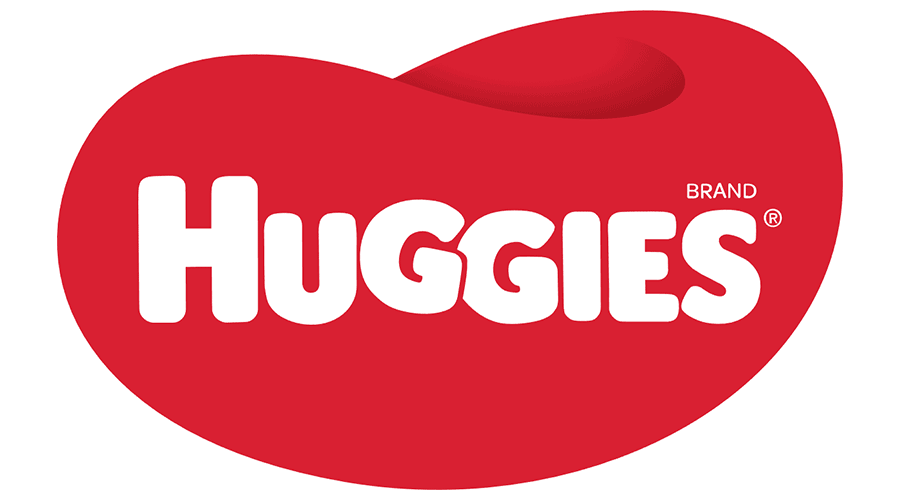 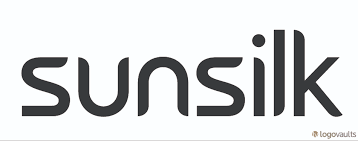 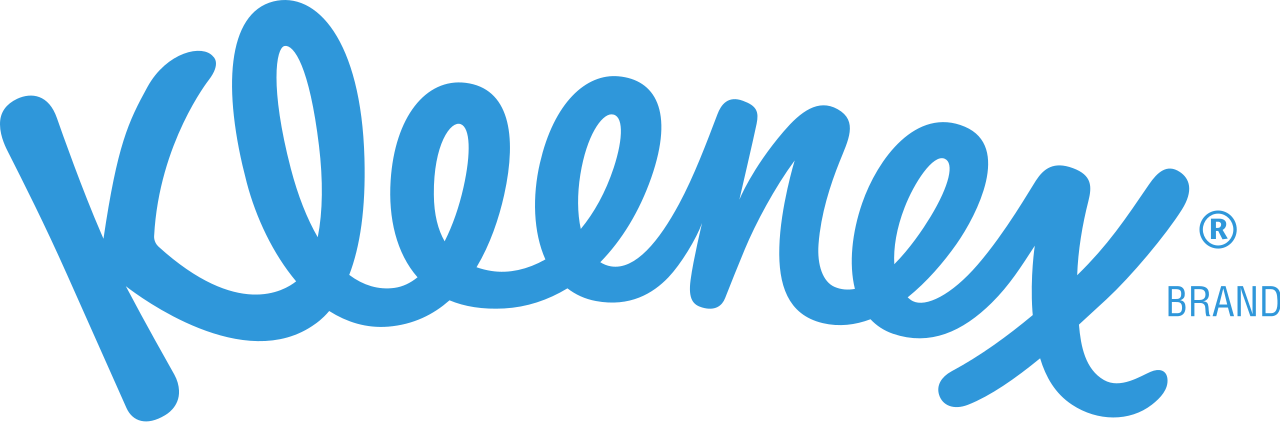 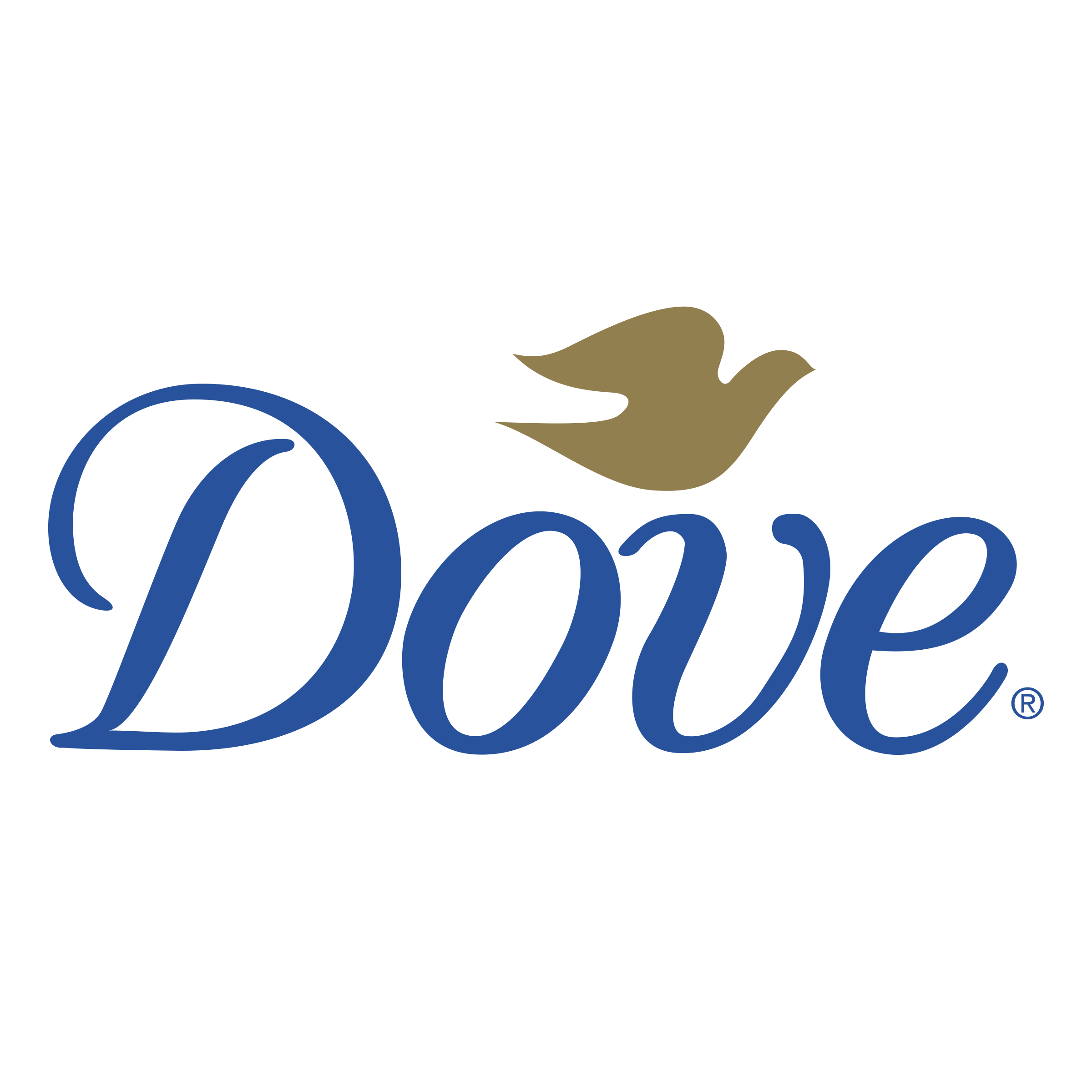 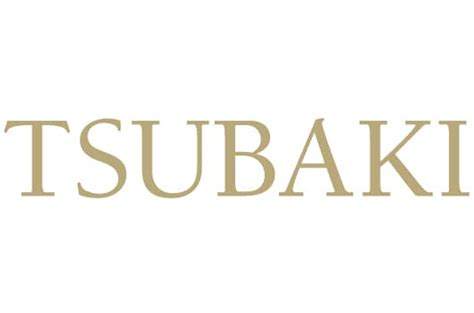 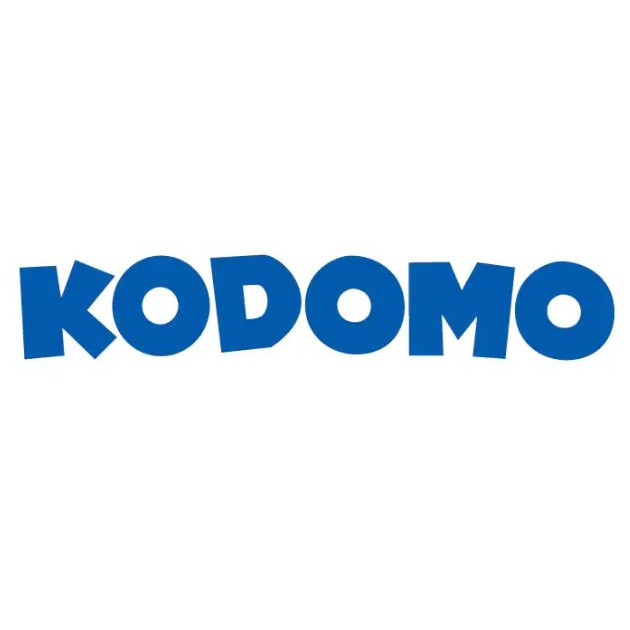 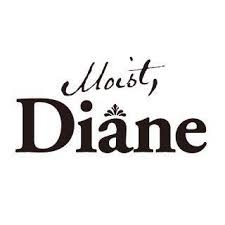 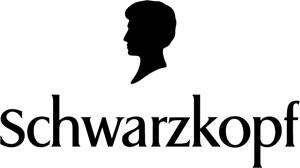 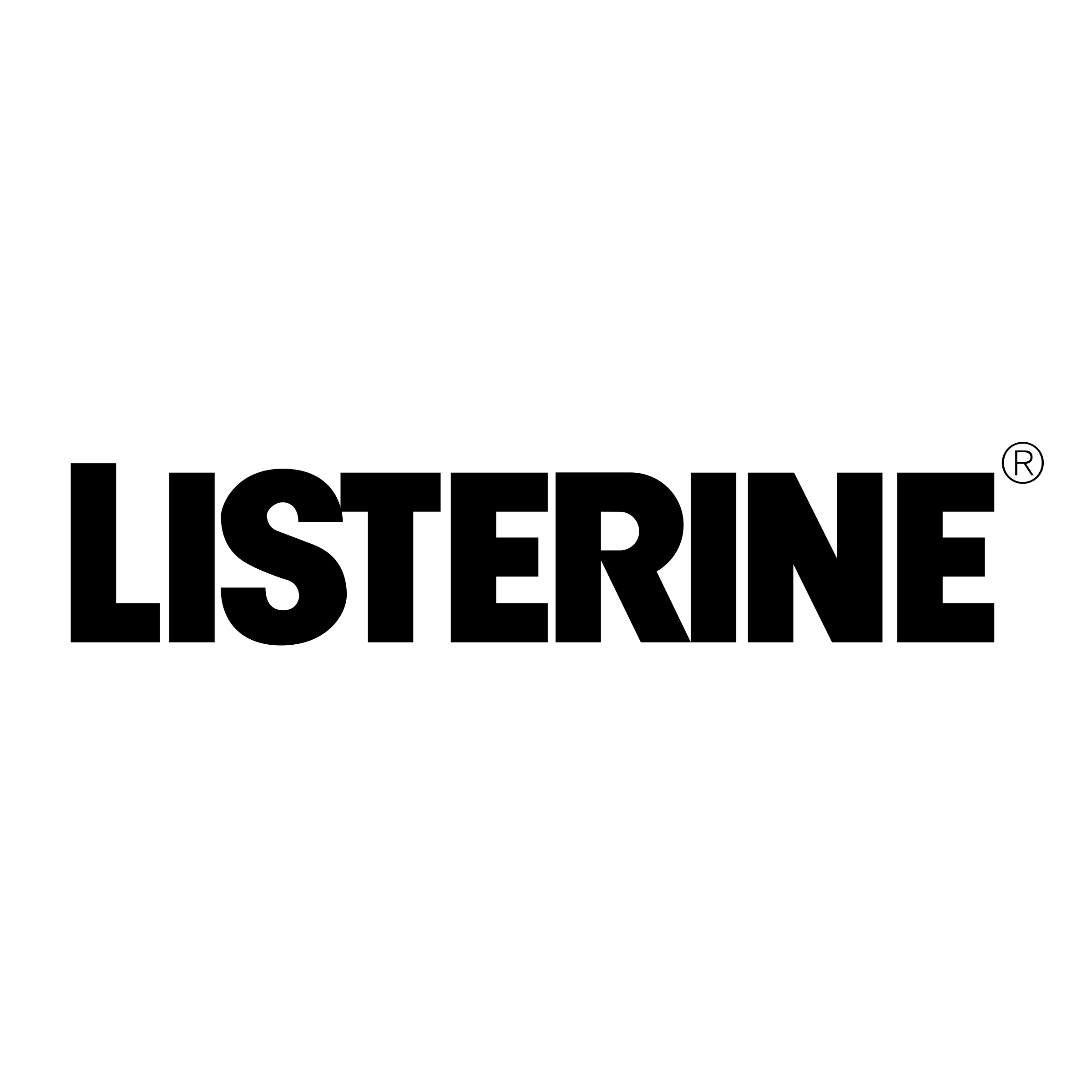 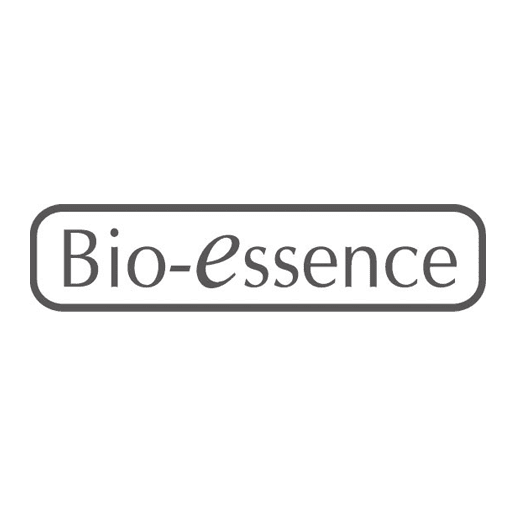 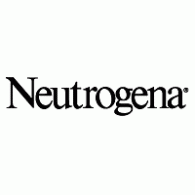 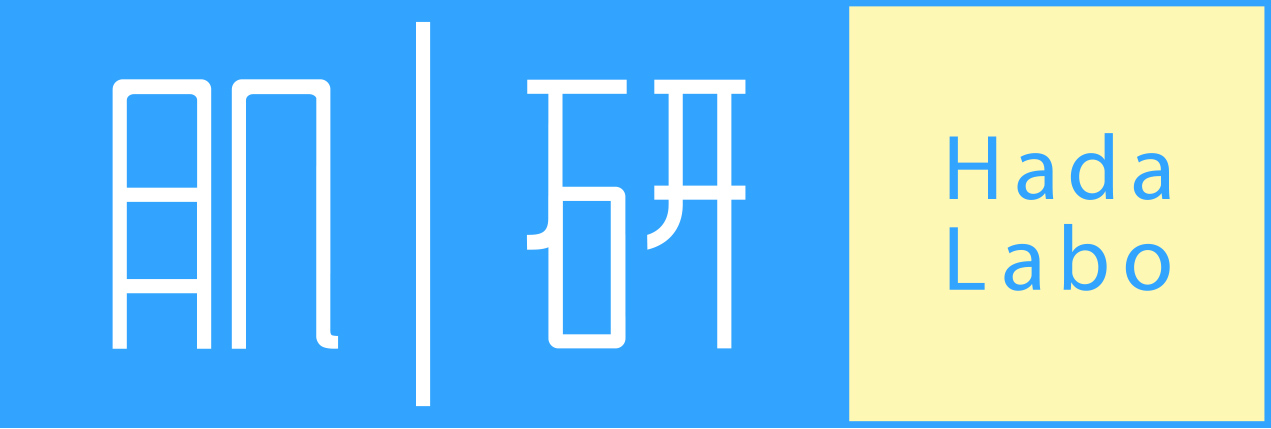 Healthcare
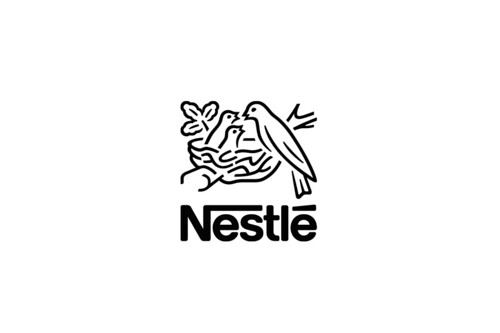 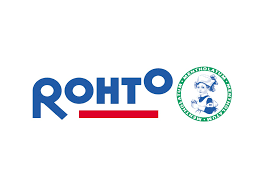 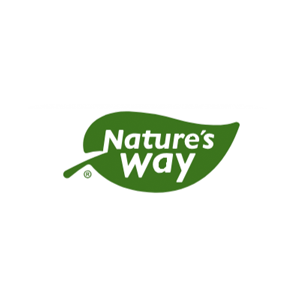 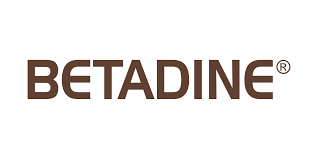 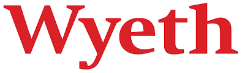 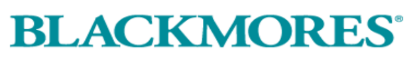 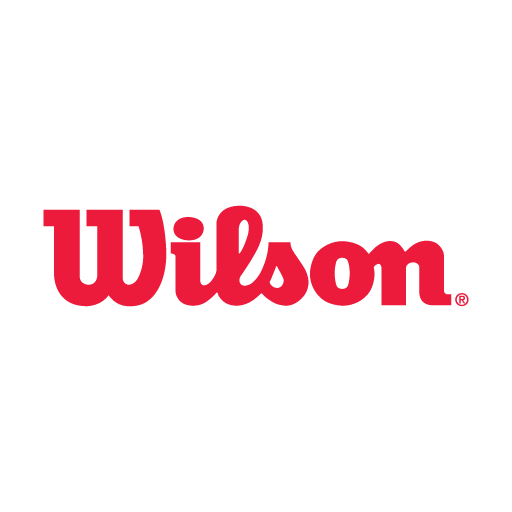 Fashion
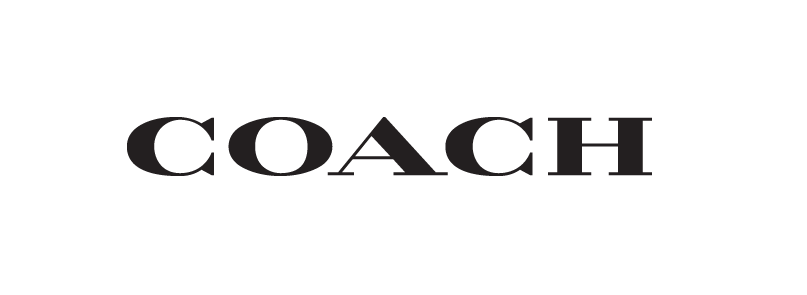 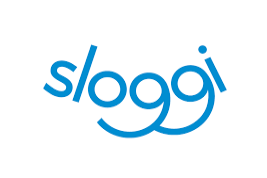 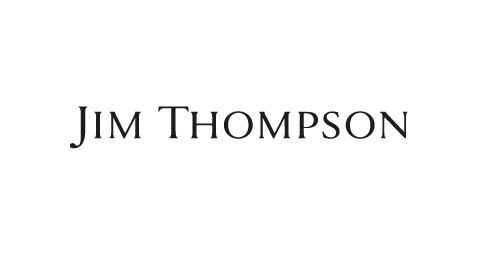 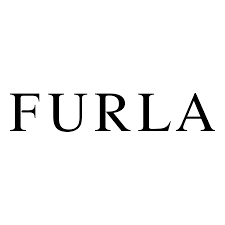 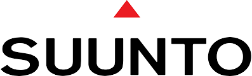 SME
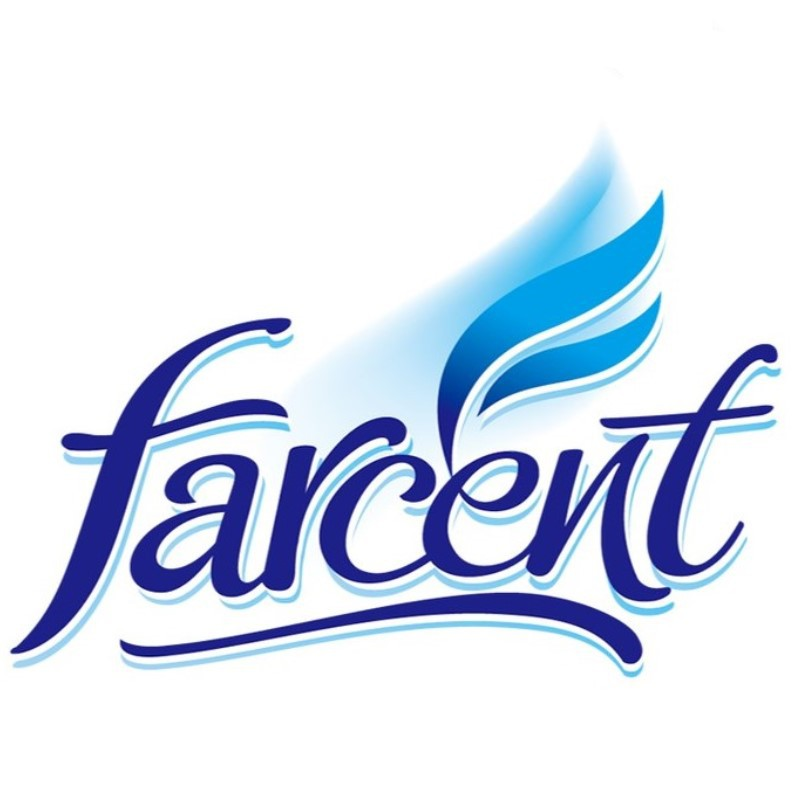 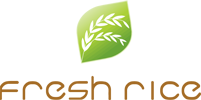 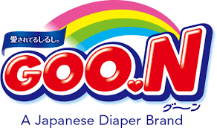 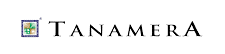 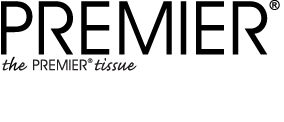 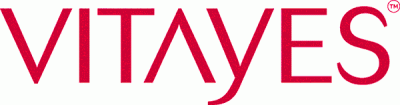 many more..
Our Ecosystem & Networks
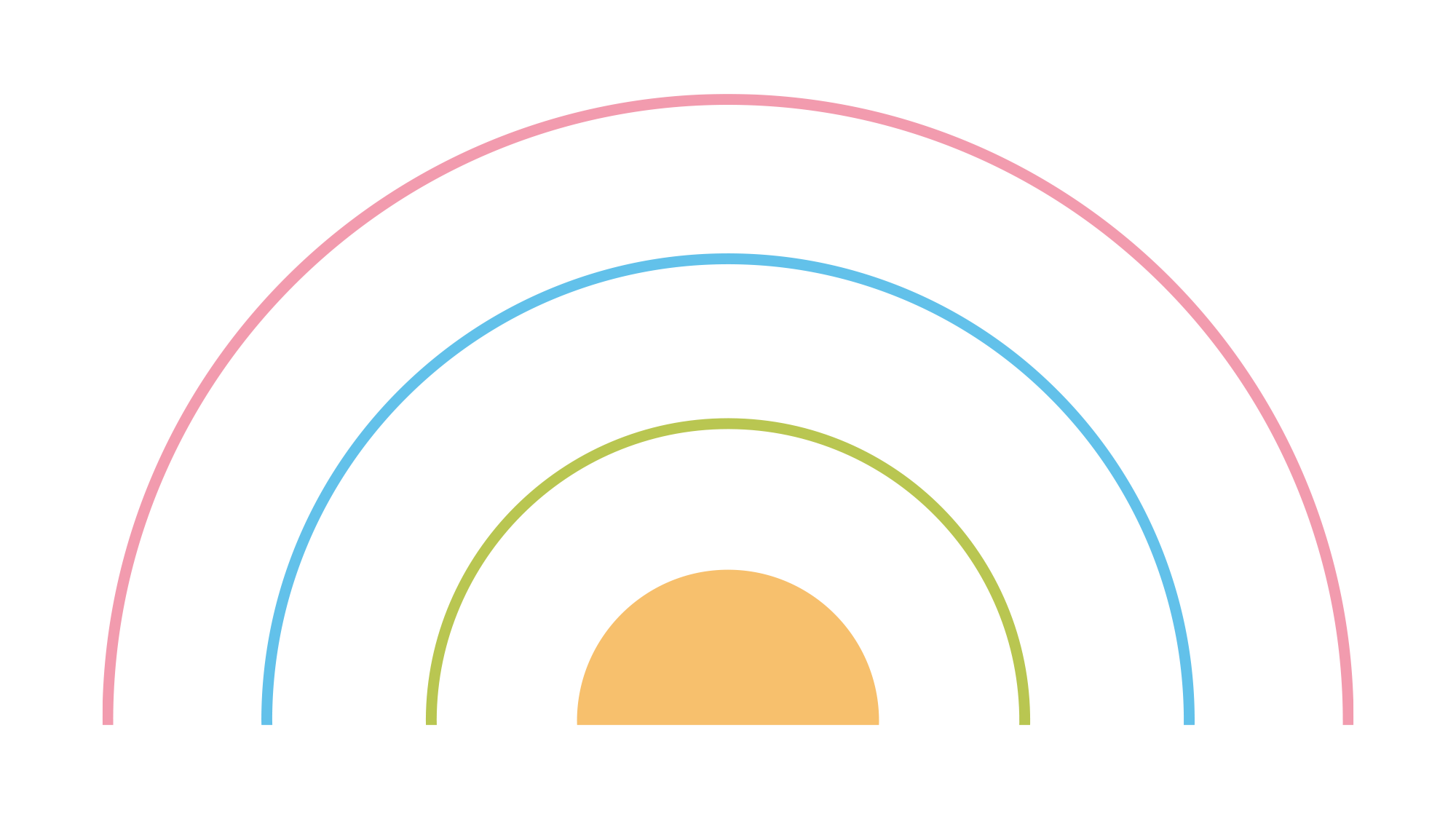 Ecosystem Partners
Fulfilment
Warehousing
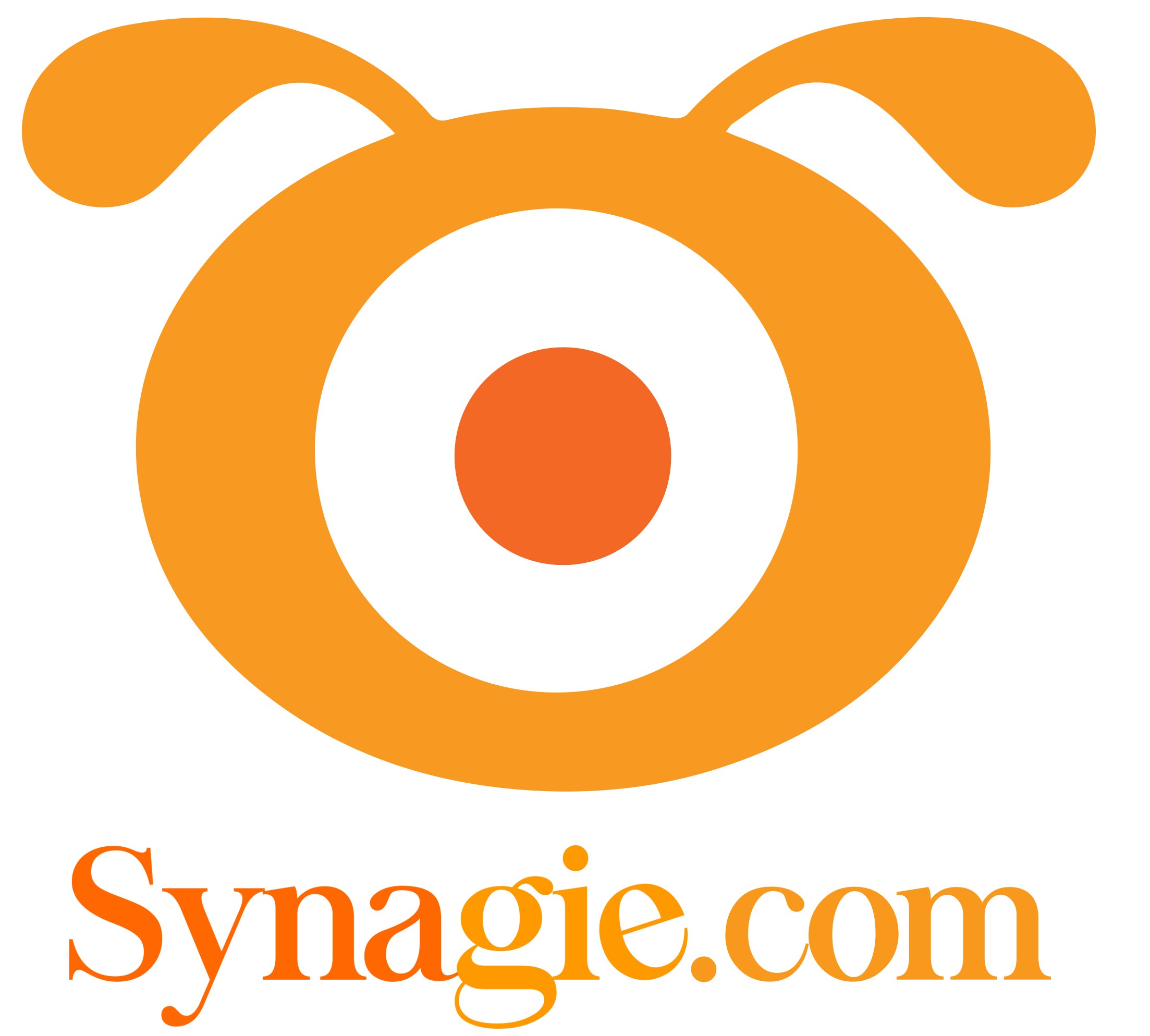 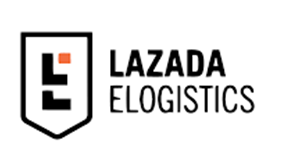 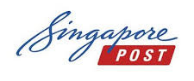 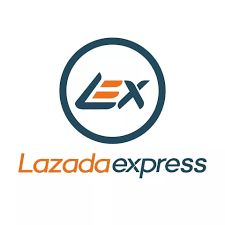 Marketing Solution
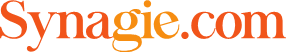 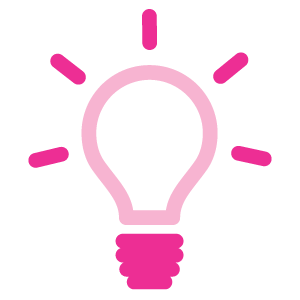 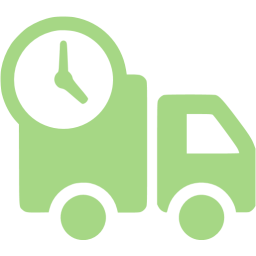 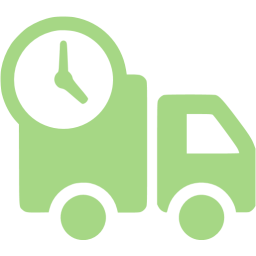 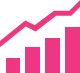 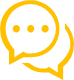 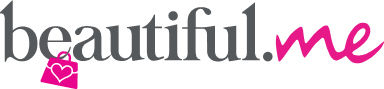 Business & Brands Partners
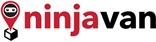 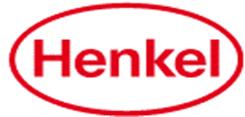 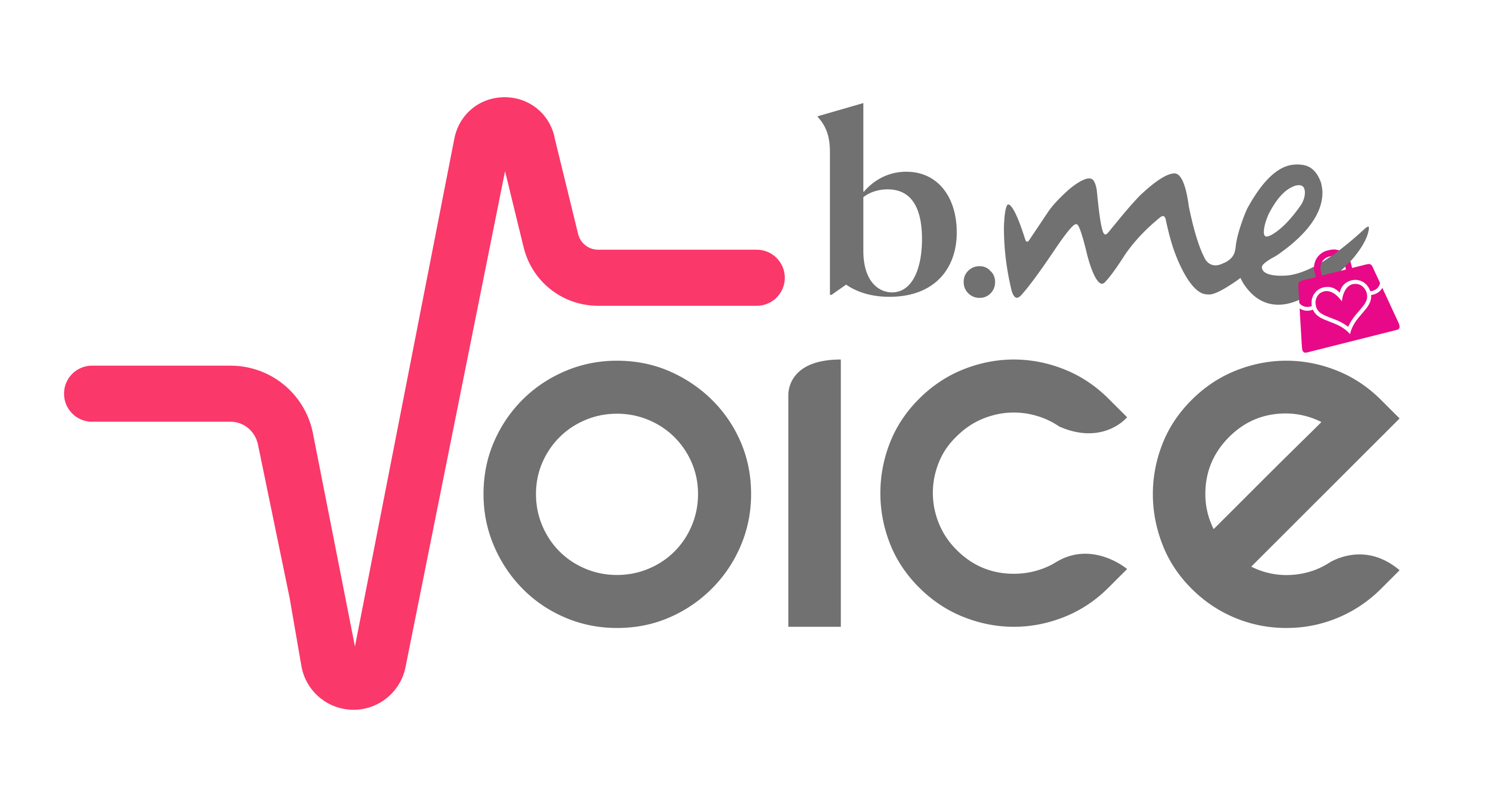 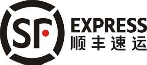 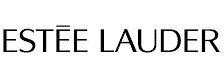 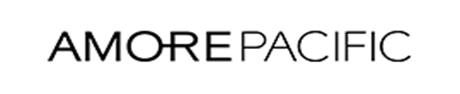 Customer Engagement
Platforms
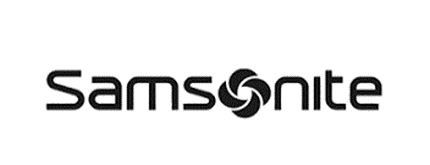 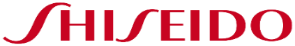 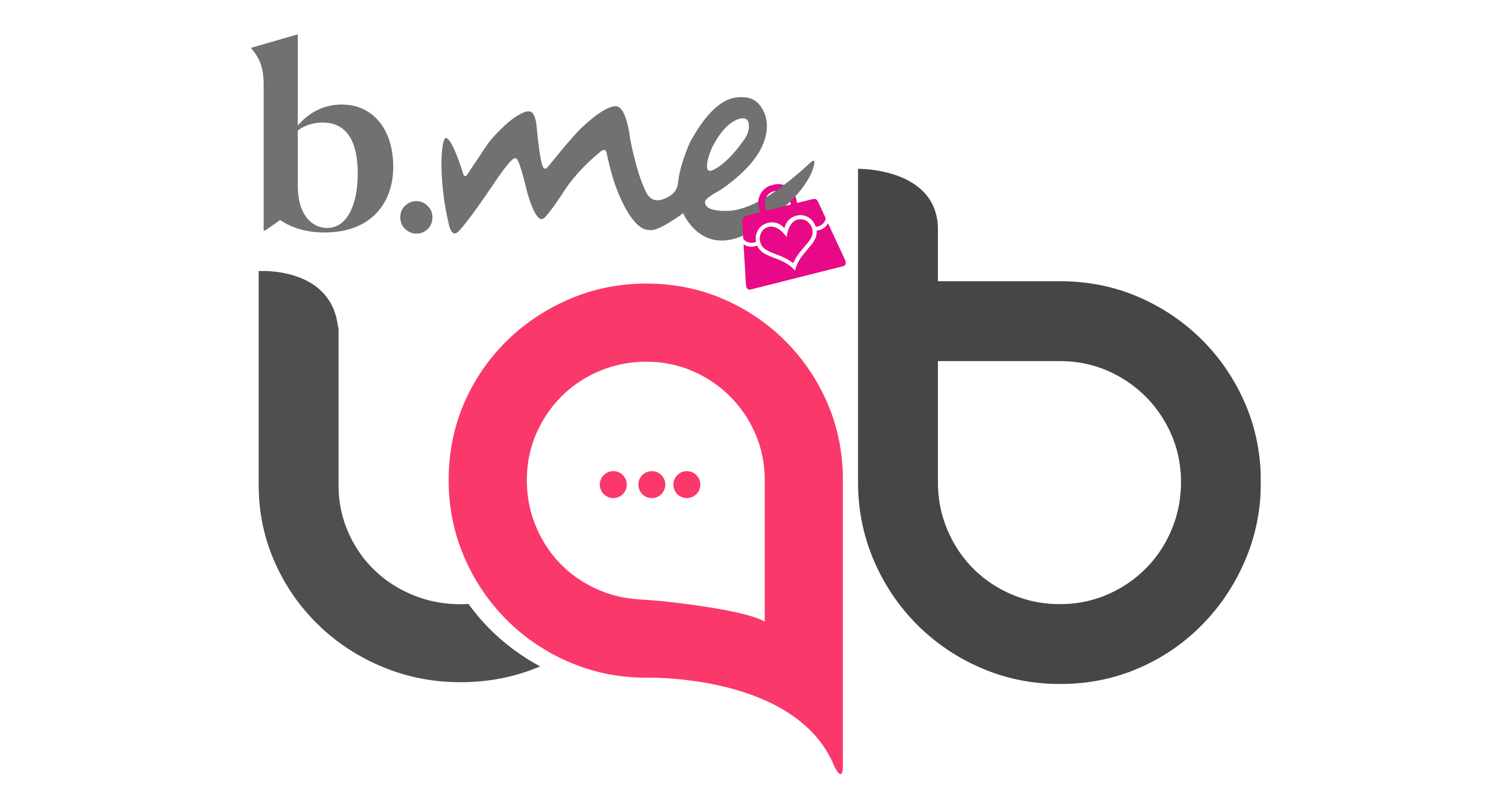 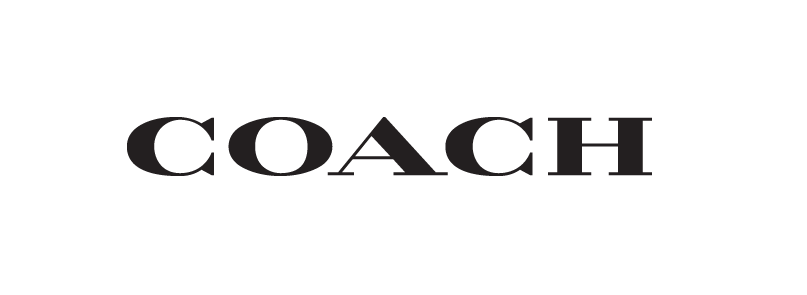 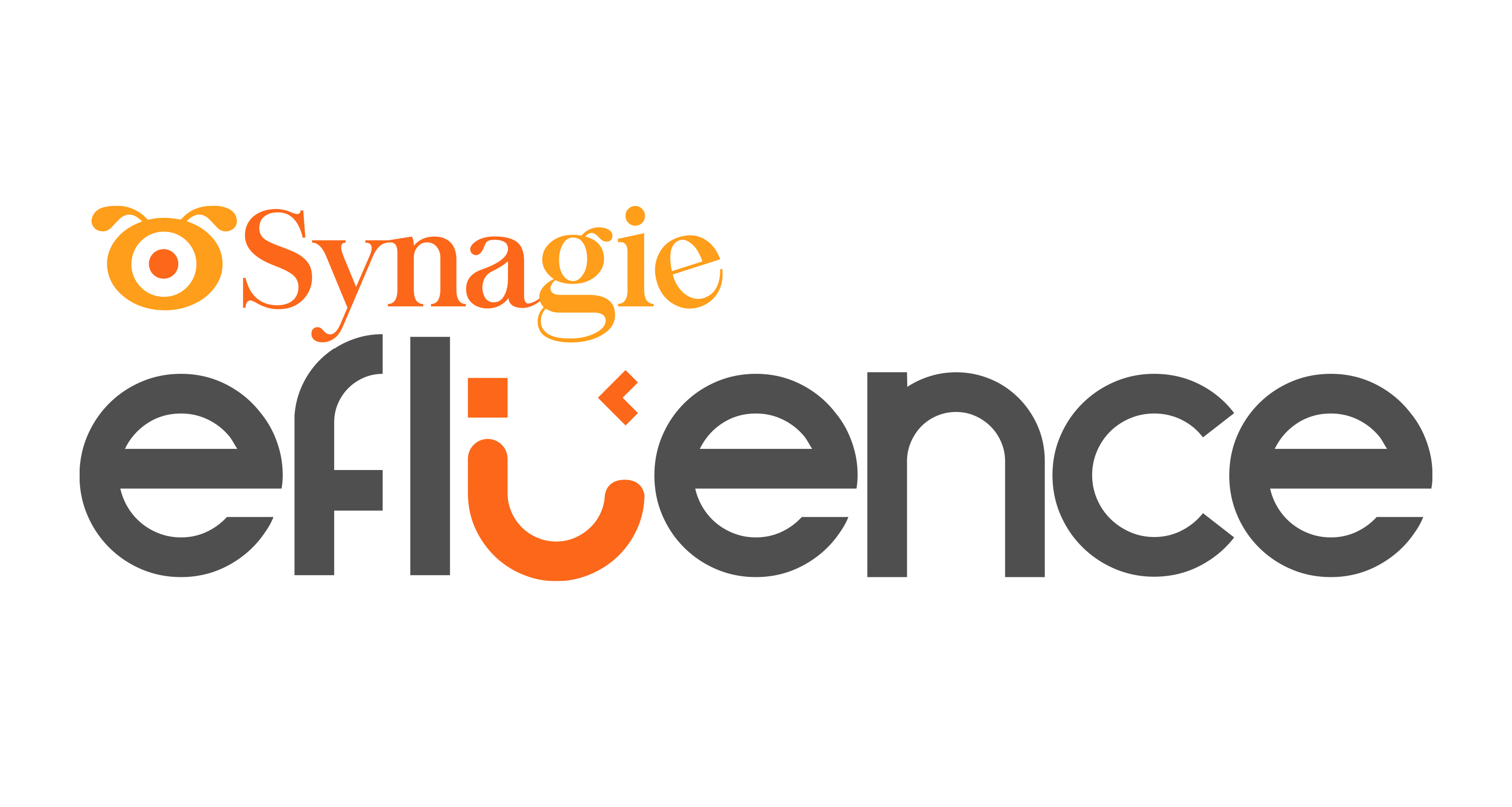 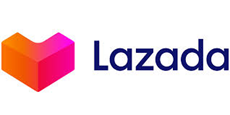 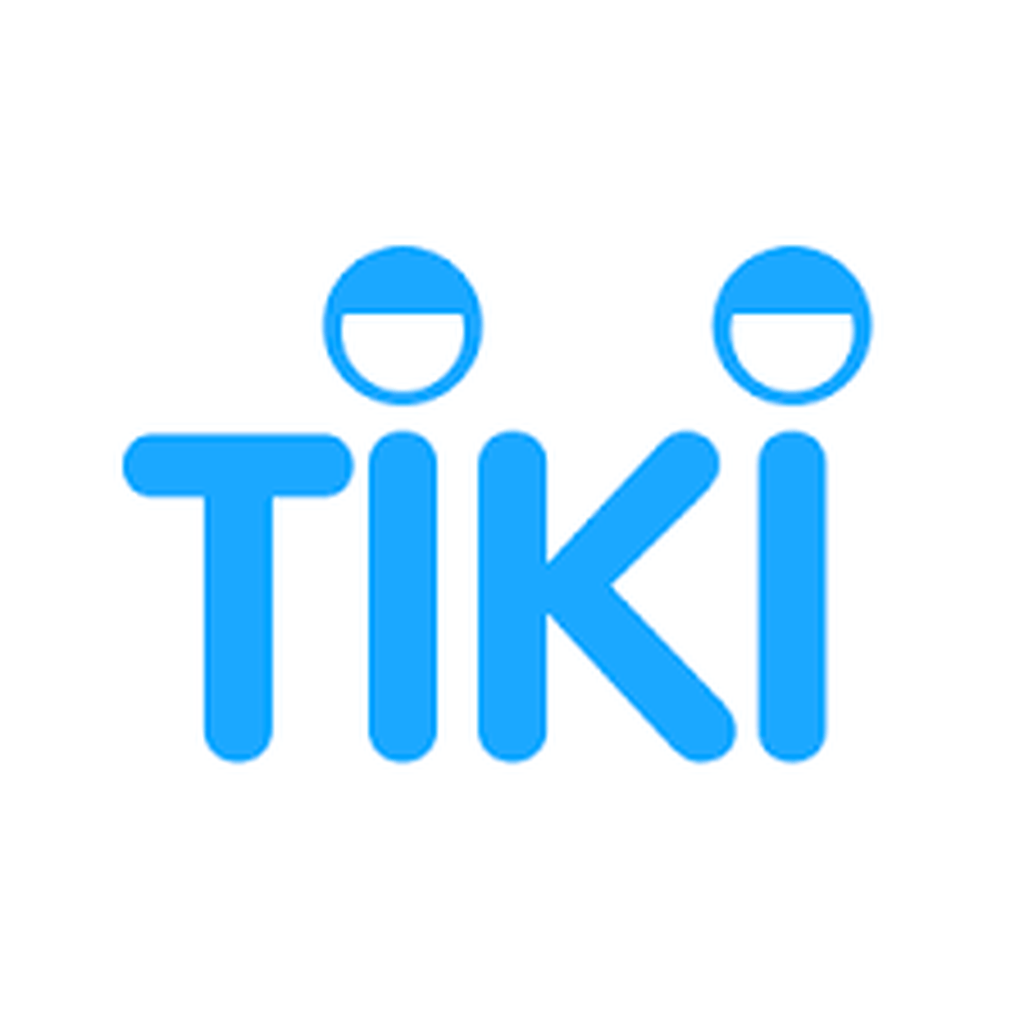 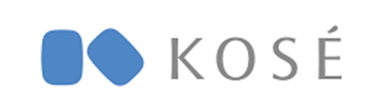 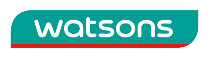 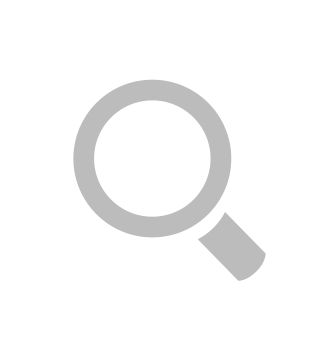 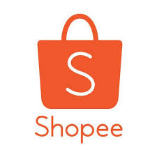 Account / Channel Management
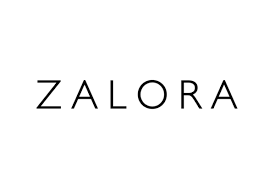 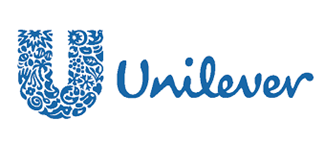 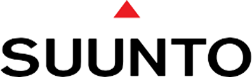 Business Analytics
Consumers
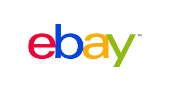 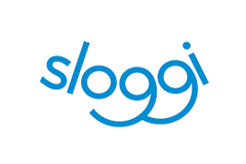 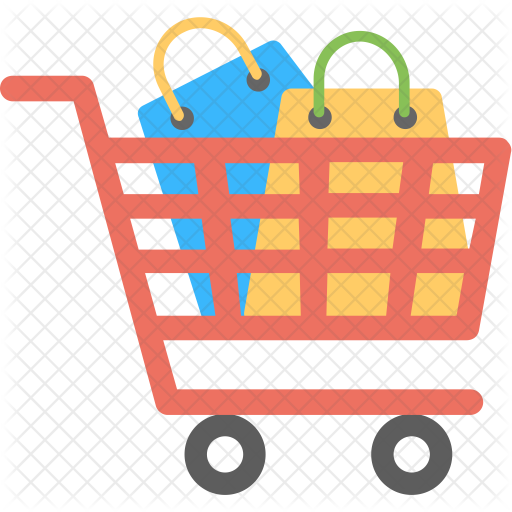 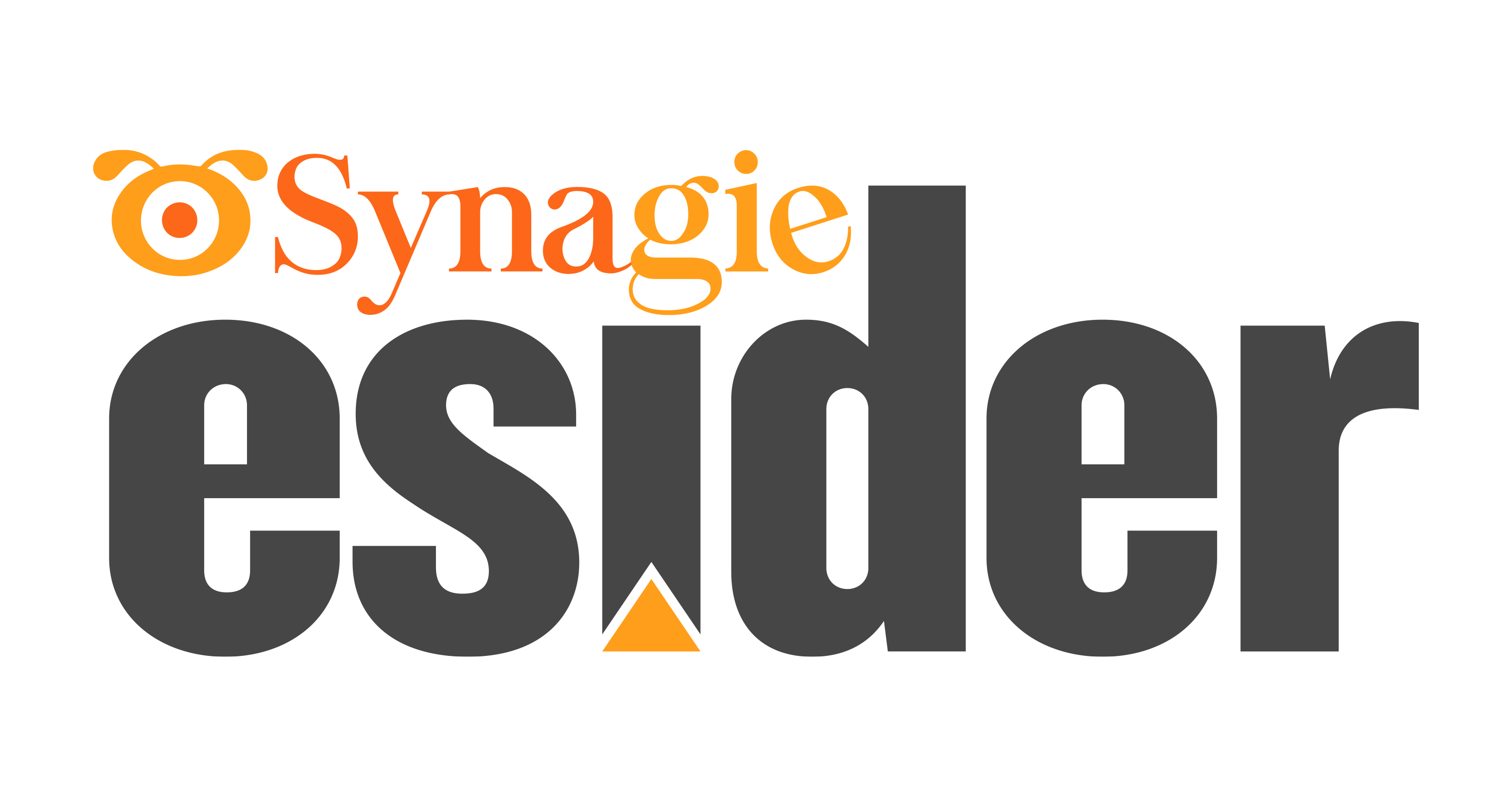 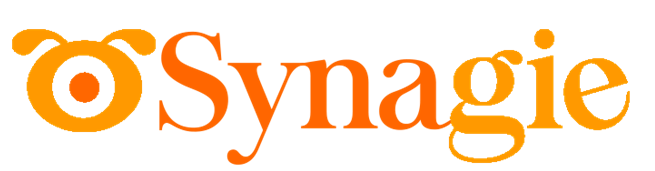 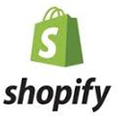 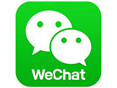 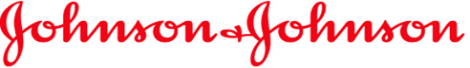 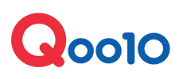 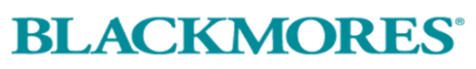 The Synagie Ecosystem & Networks
One Platform to All Channels
Brand.com
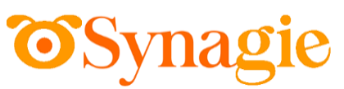 Local Marketplaces
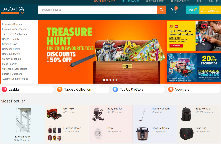 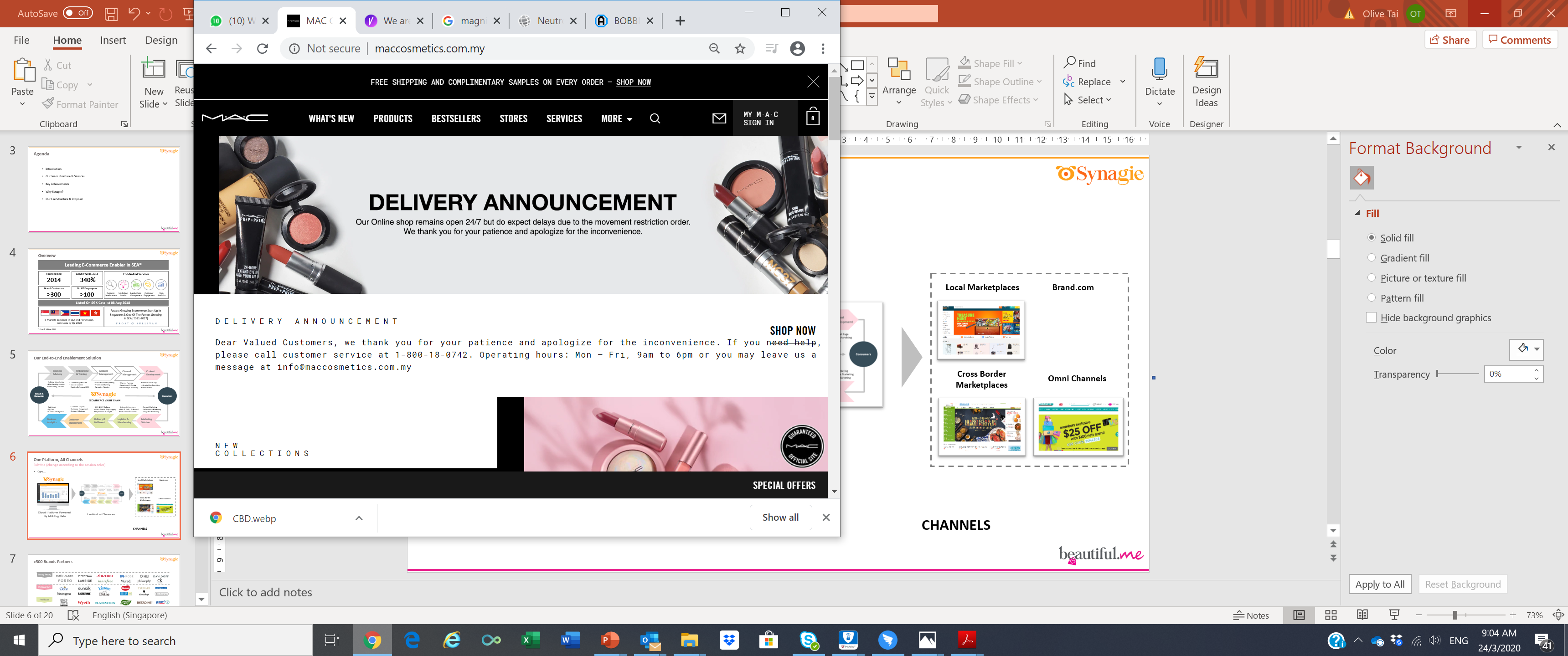 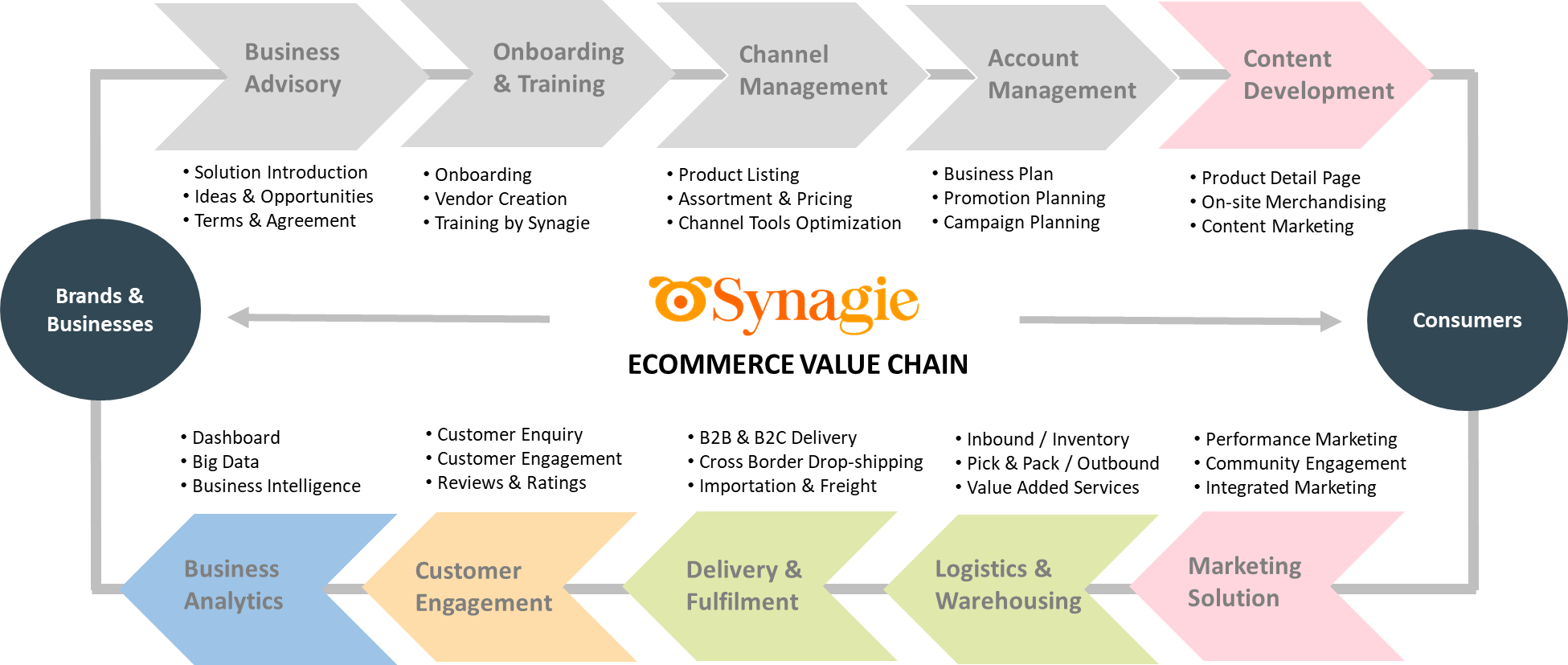 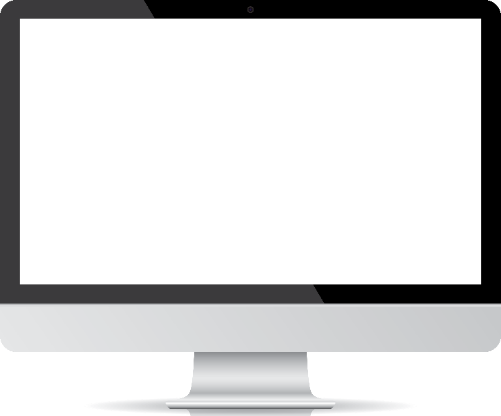 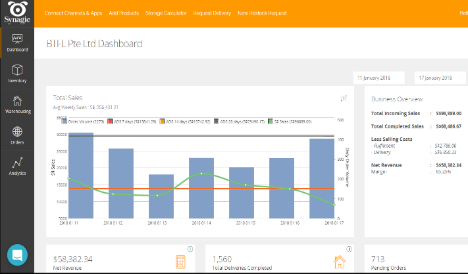 Cross BorderMarketplaces
Omni Channels
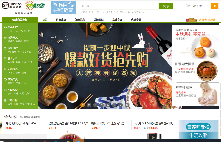 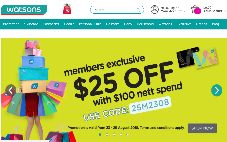 Cloud Platform Powered 
By AI & Big Data
End-to-End Services
All Channels
South East Asia the Gateway for Cross border
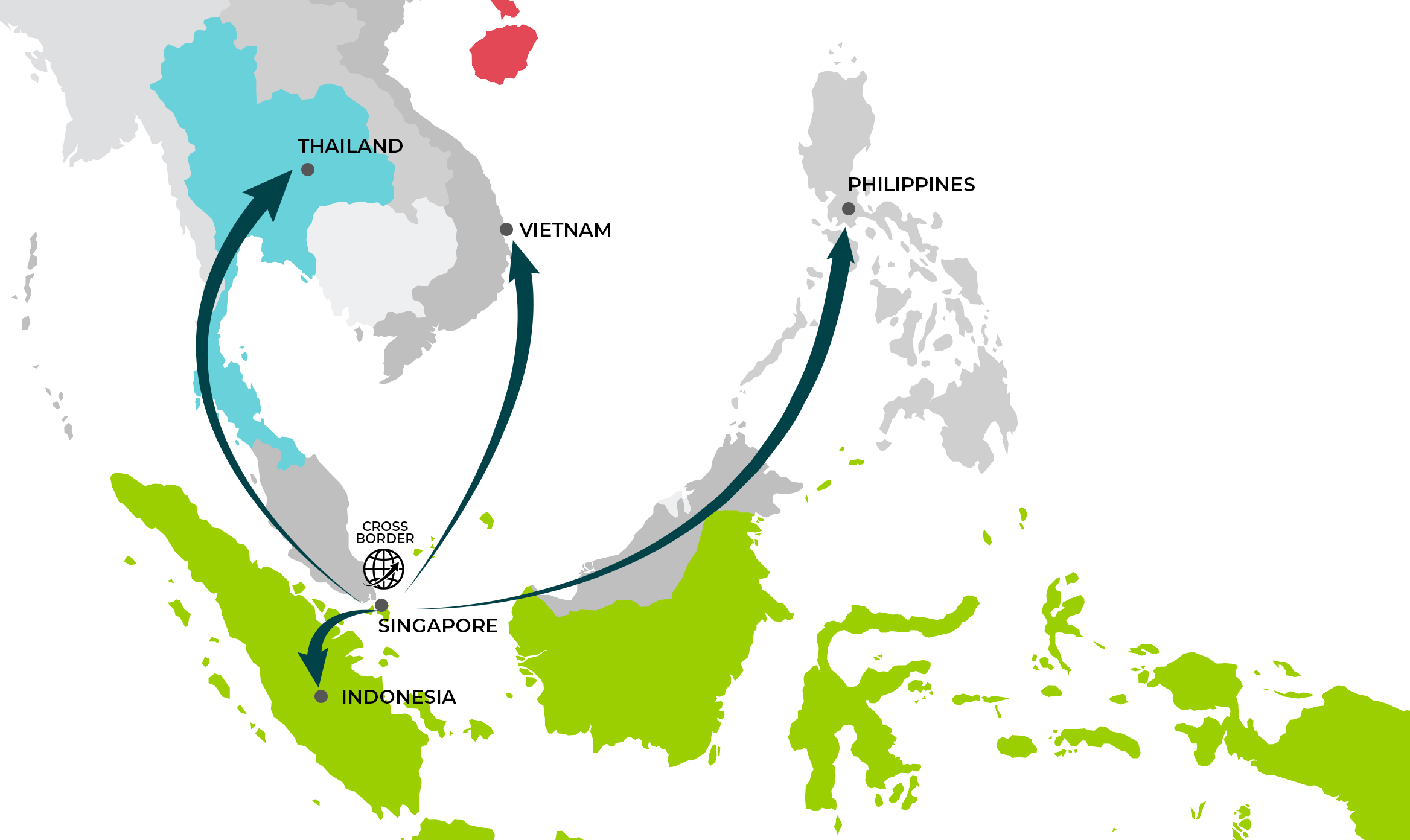 Cross border via SEA

The Fastest way to sell online in SEA

Pick & Pack in your country and deliver to the customer door step of 6 of the SEA countries. Inventory is only stored in 1 instead of 6 locations

Product Registration not required*(Faster, Simpler and Easier)
Case Study -
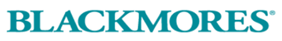 2
1
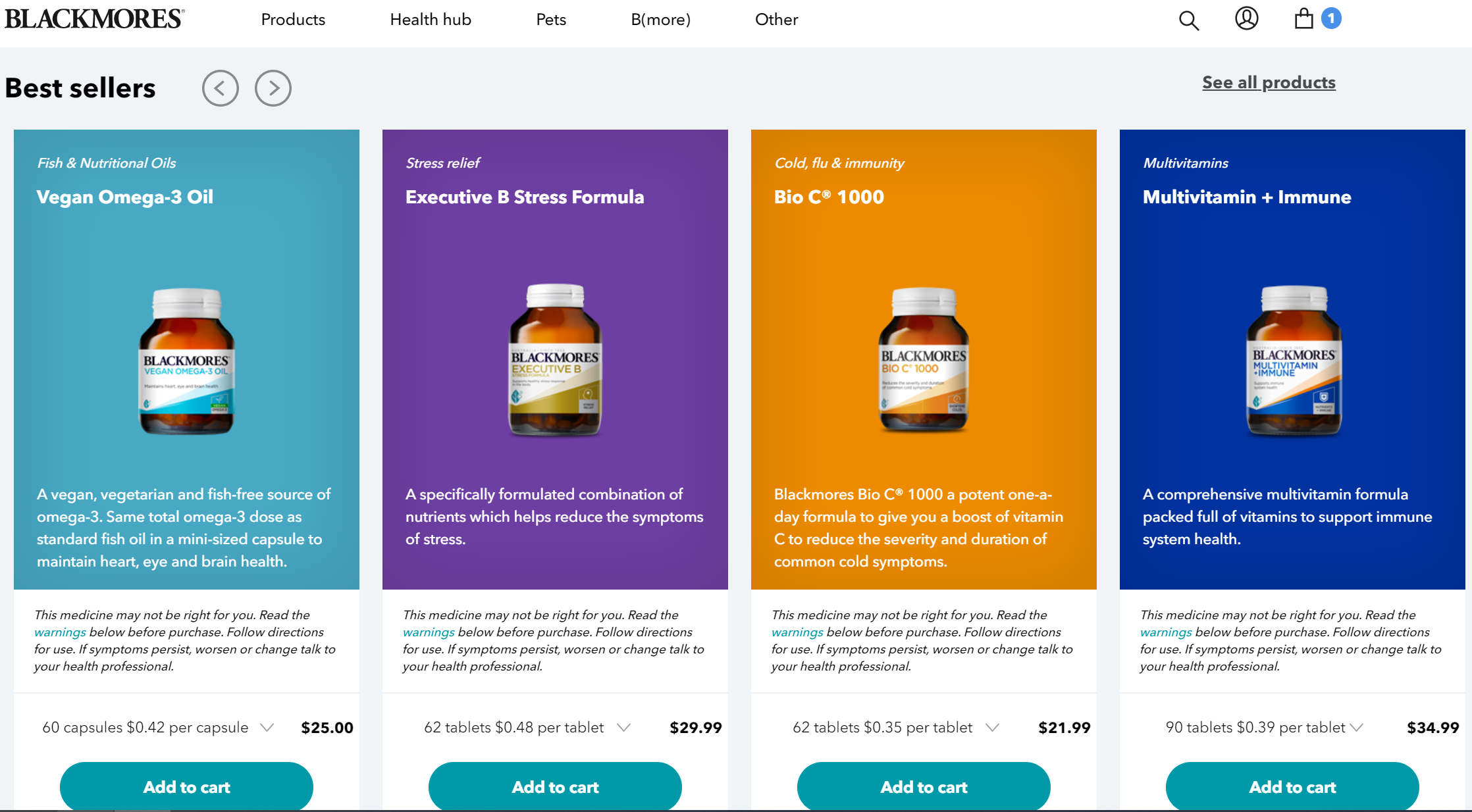 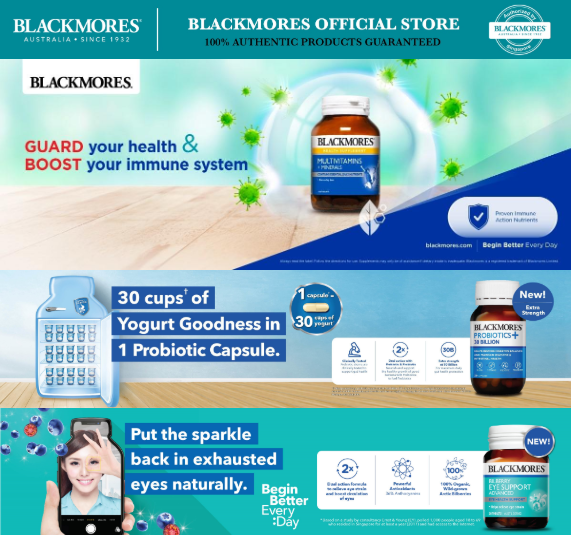 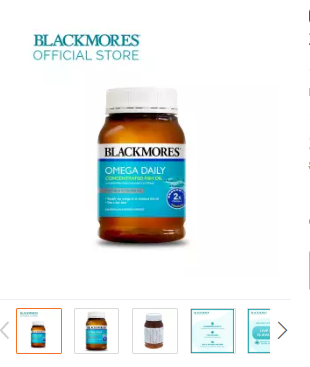 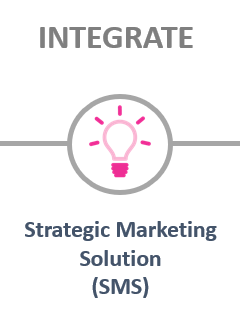 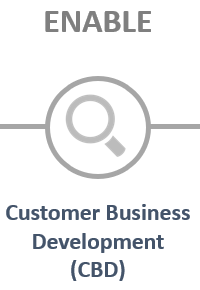 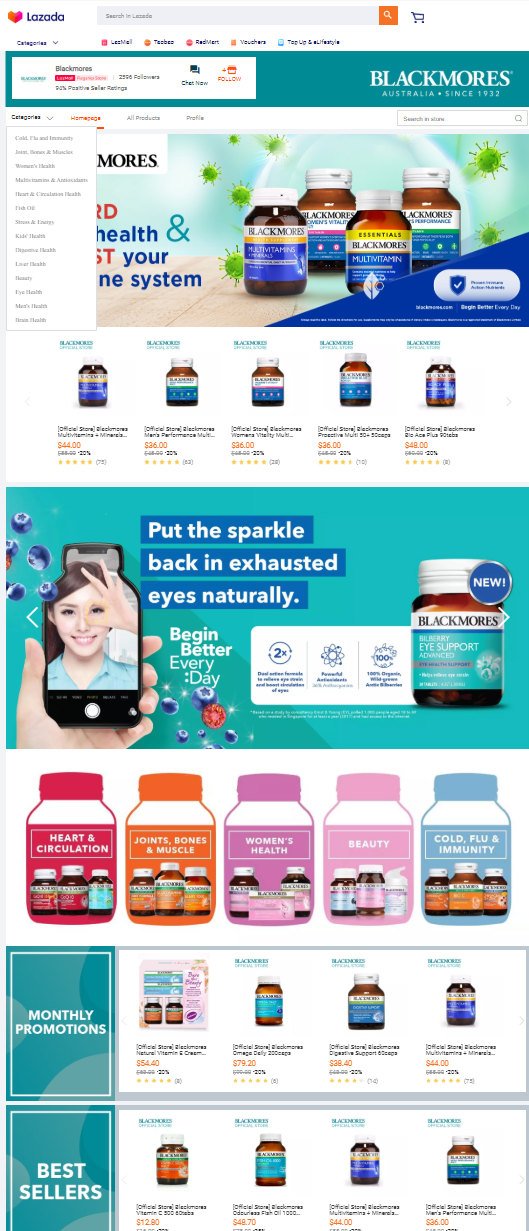 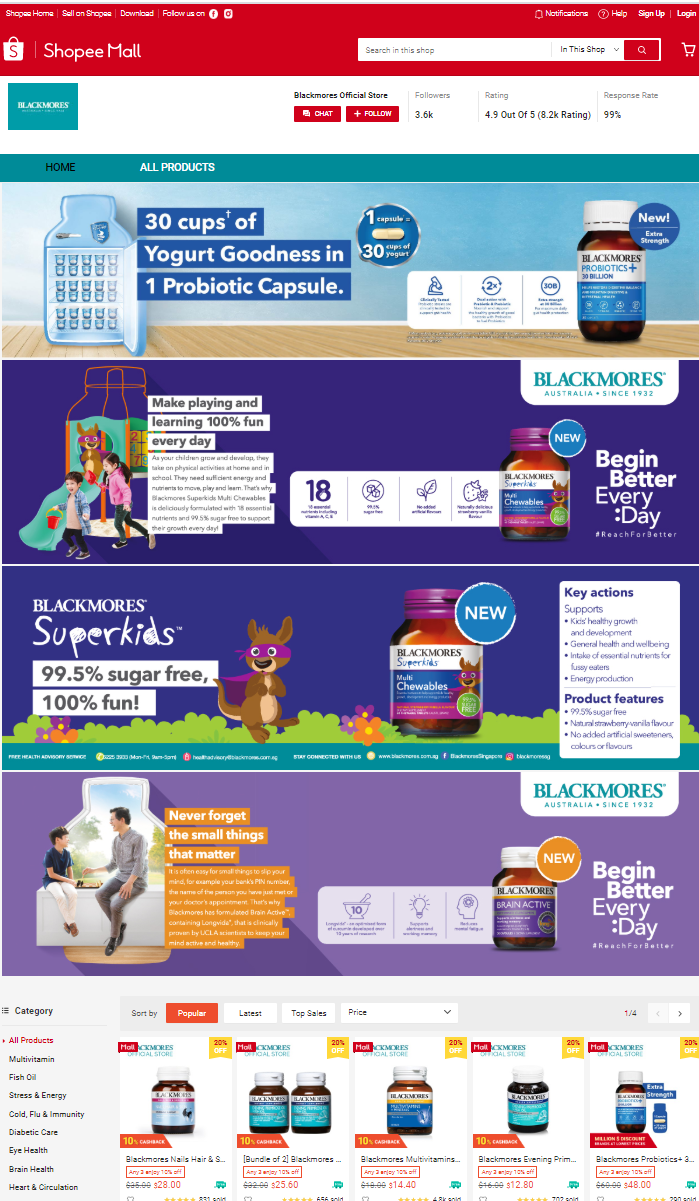 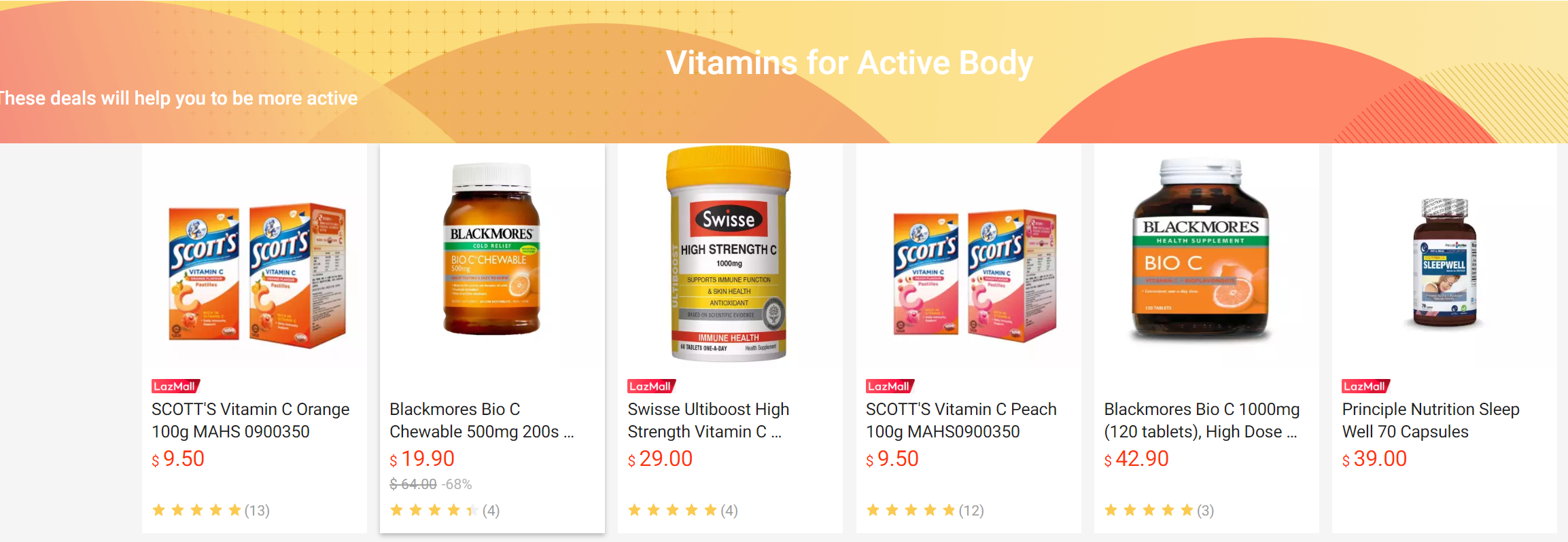 Creative / Design of onsite merchandising. Photo Taking, Marketing Solution ie sponsored Search, Livestreaming etc.
Blackmores official stores are listed on all major online marketplaces + Blackmores.com (Cross Border)
3
4
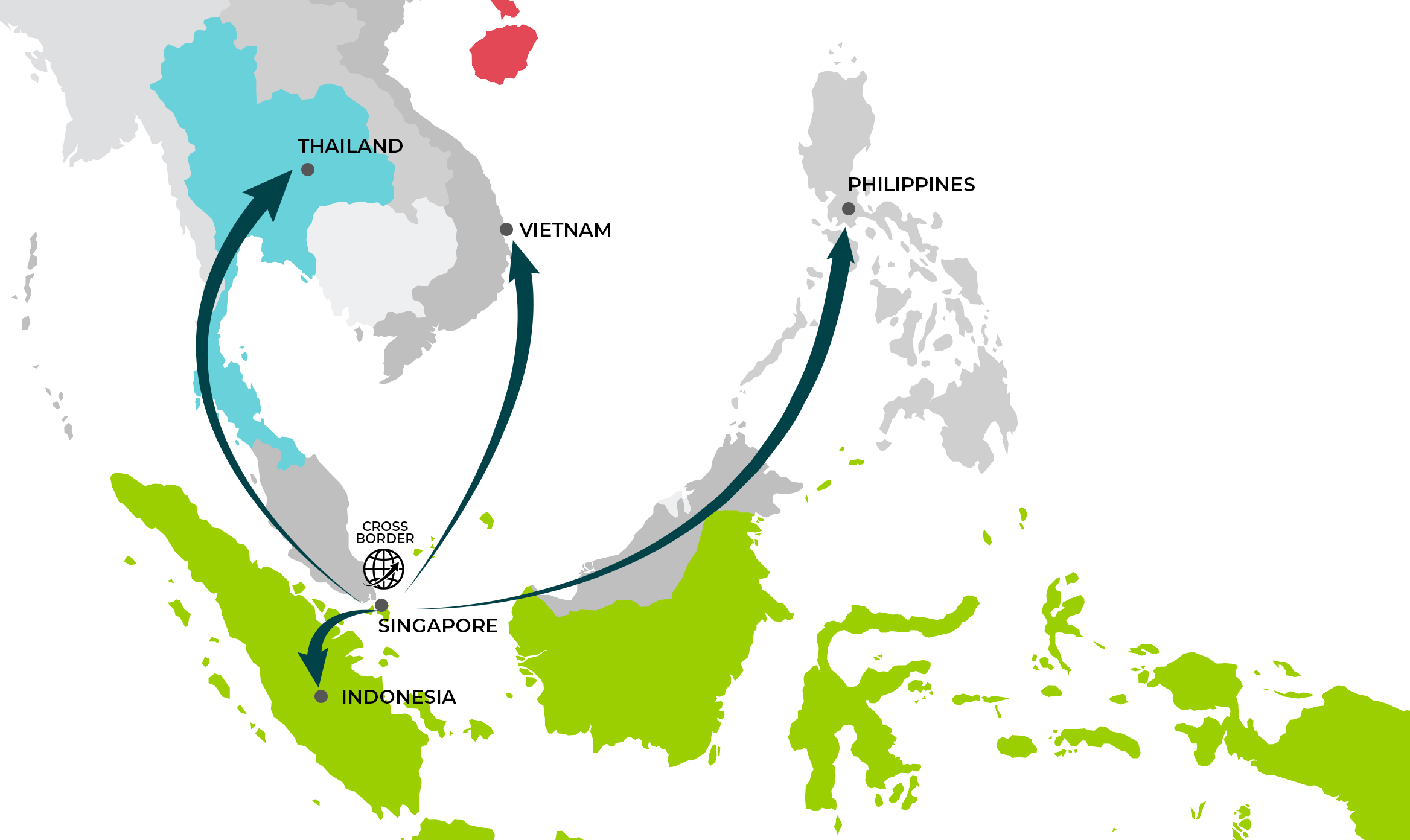 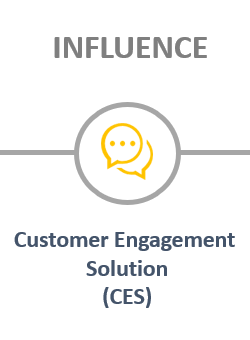 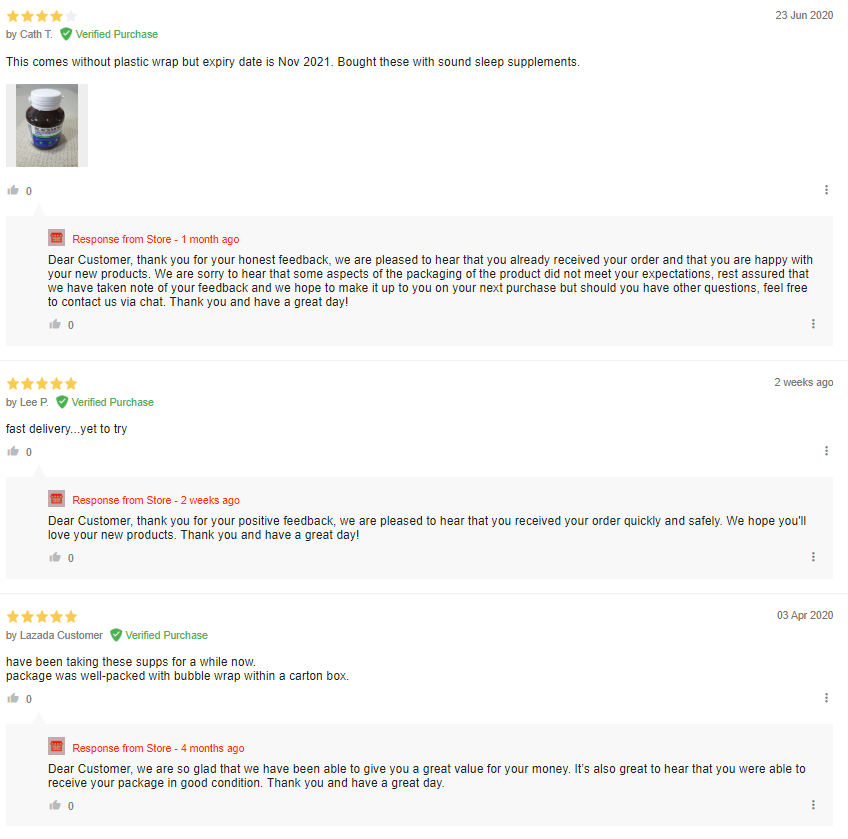 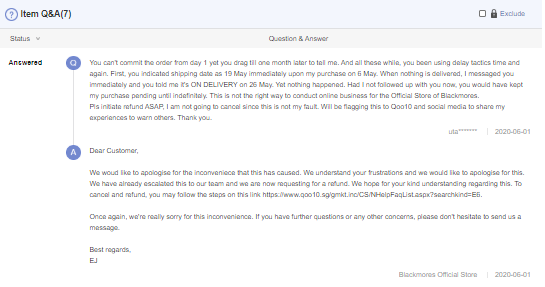 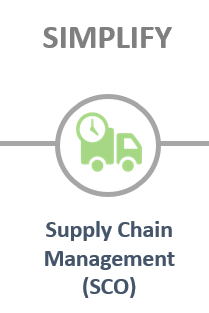 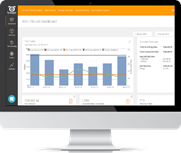 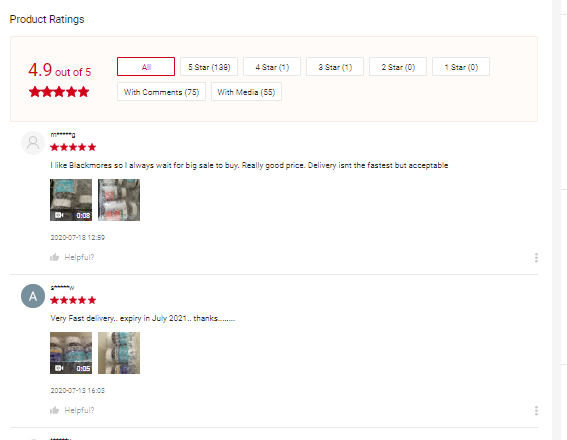 1 Stock pile to distribute all local B2C marketplaces + blackmores.com via cross border fulfilment
Real-time order processing, inventory and delivery status
24/7 Live Chat service, response to product review, and giving voucher to shopper via CEM tools
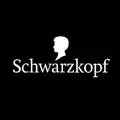 Case Study – Henkel / Schwarzkopf
2
1
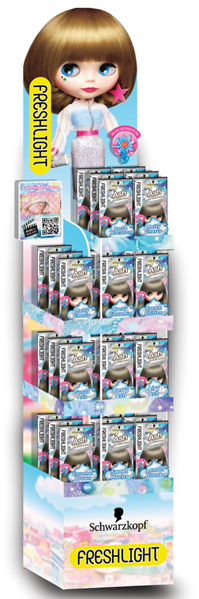 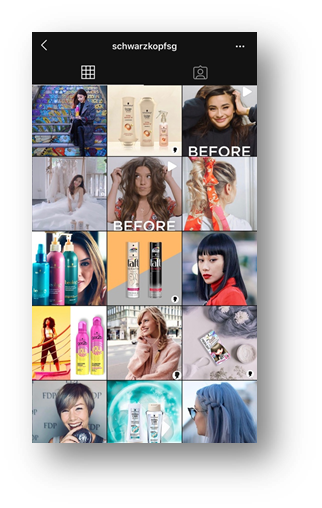 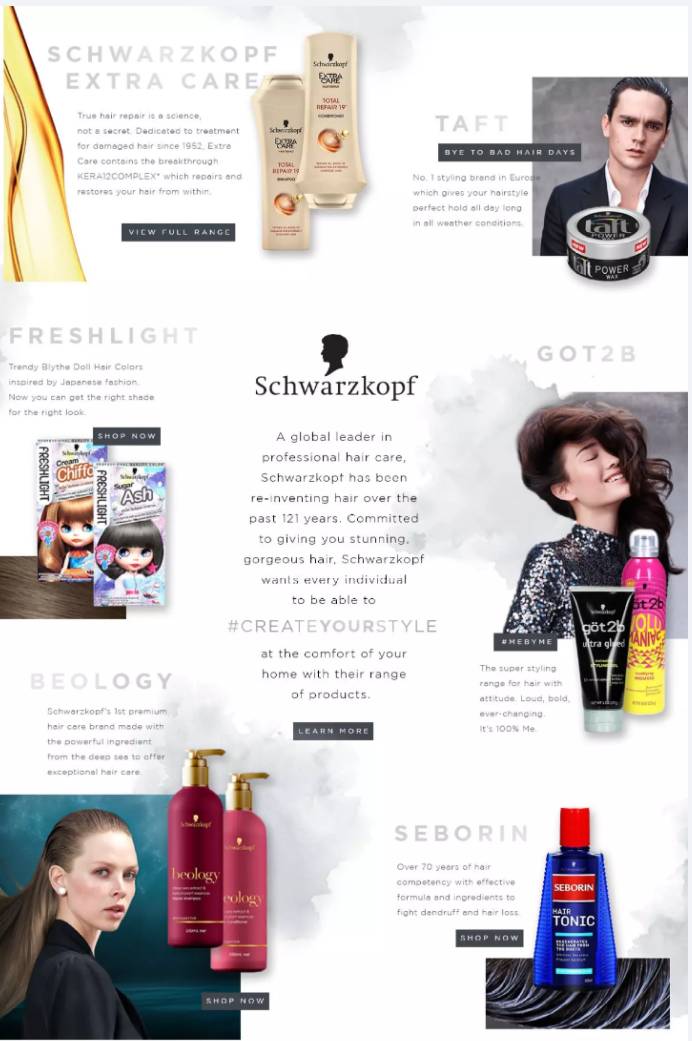 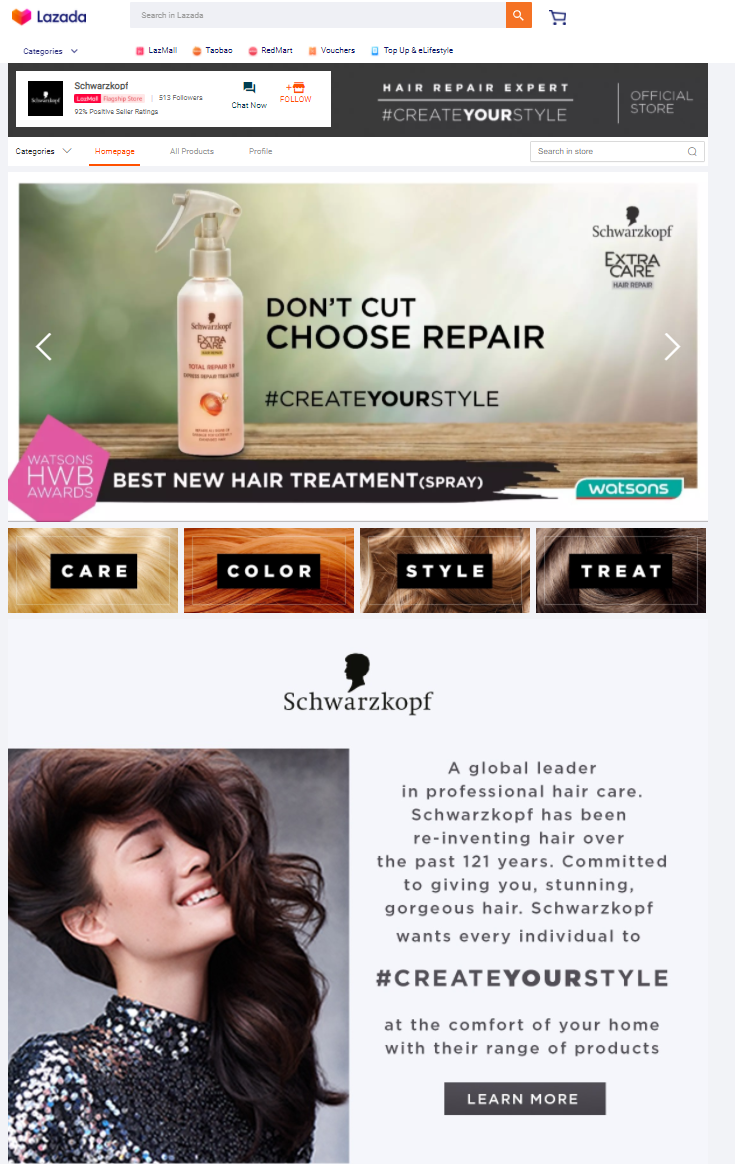 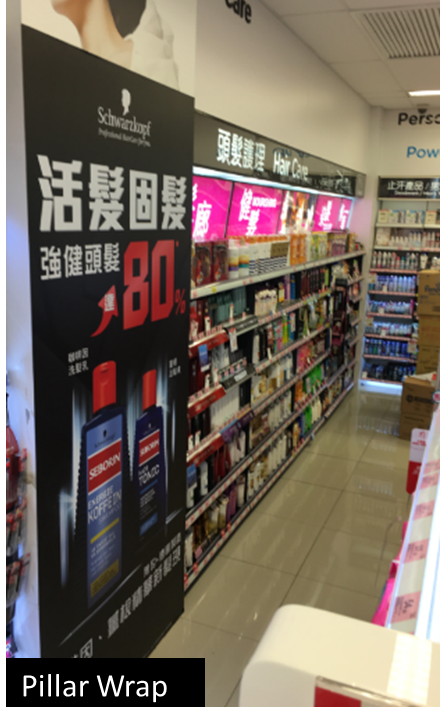 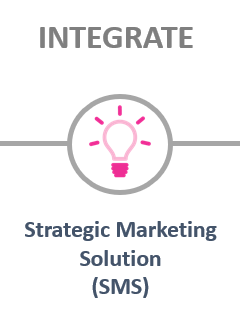 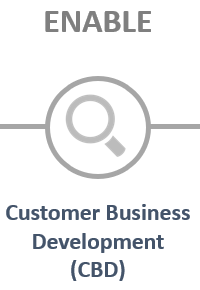 Creative / Design of onsite merchandising. POSM for offline display. Integrated Digital Marketing Solution
Schwarzkopf official stores are listed on all major Online Marketplaces + Offline Retailers
3
5
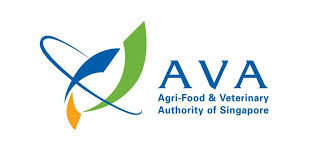 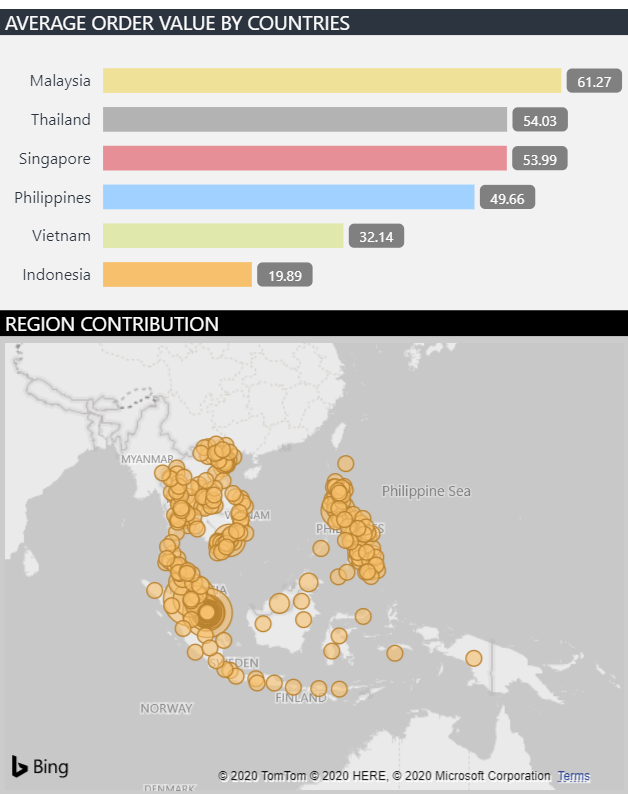 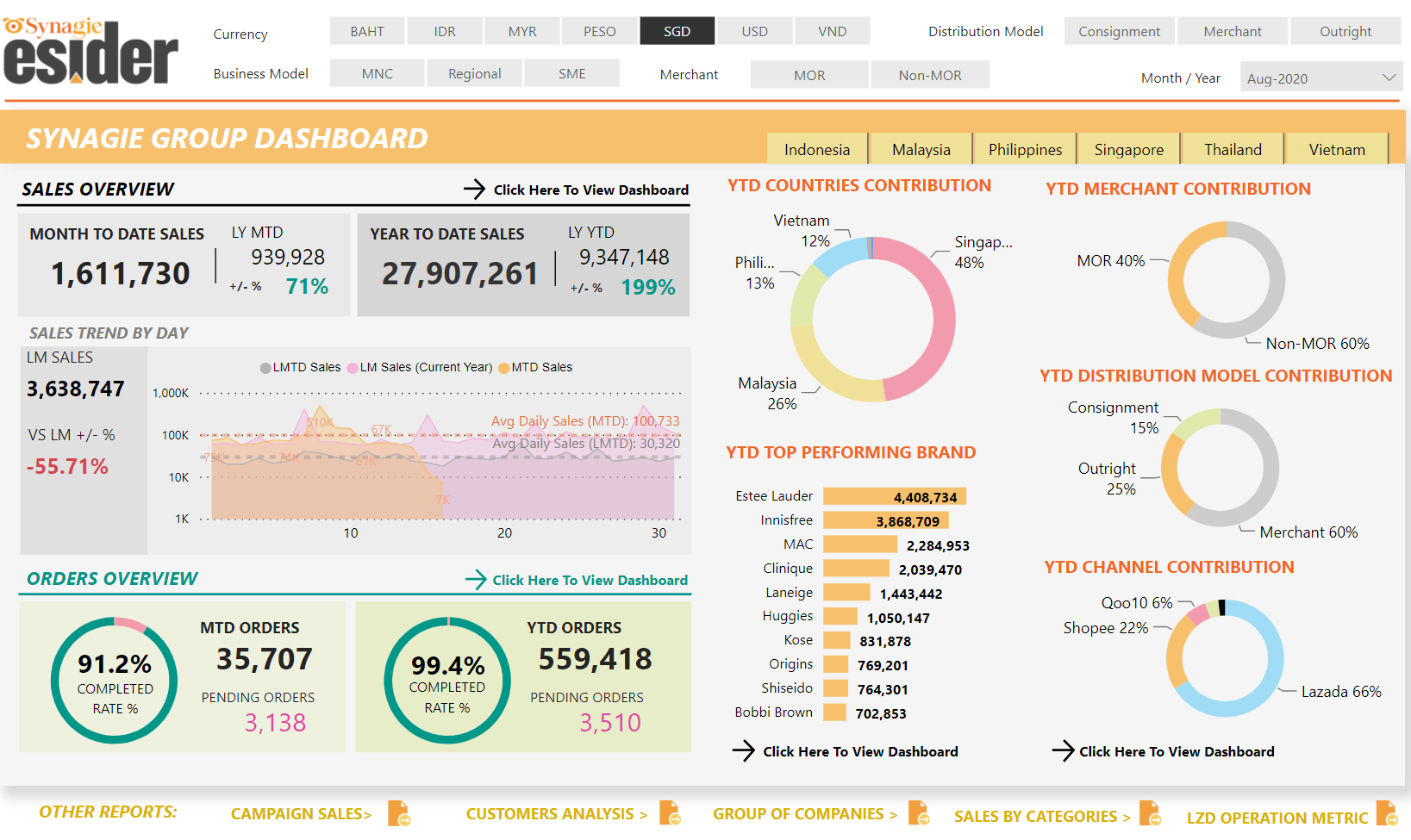 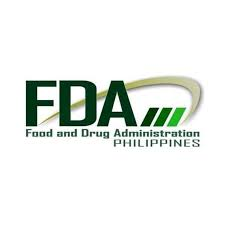 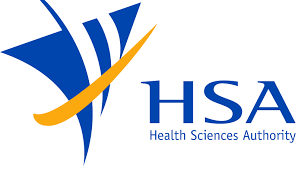 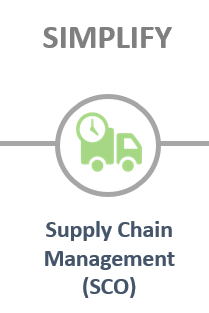 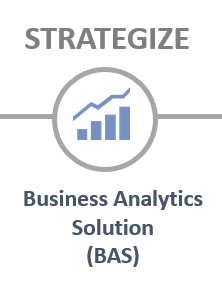 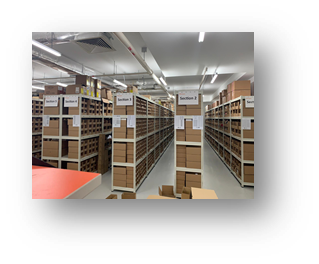 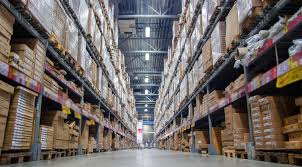 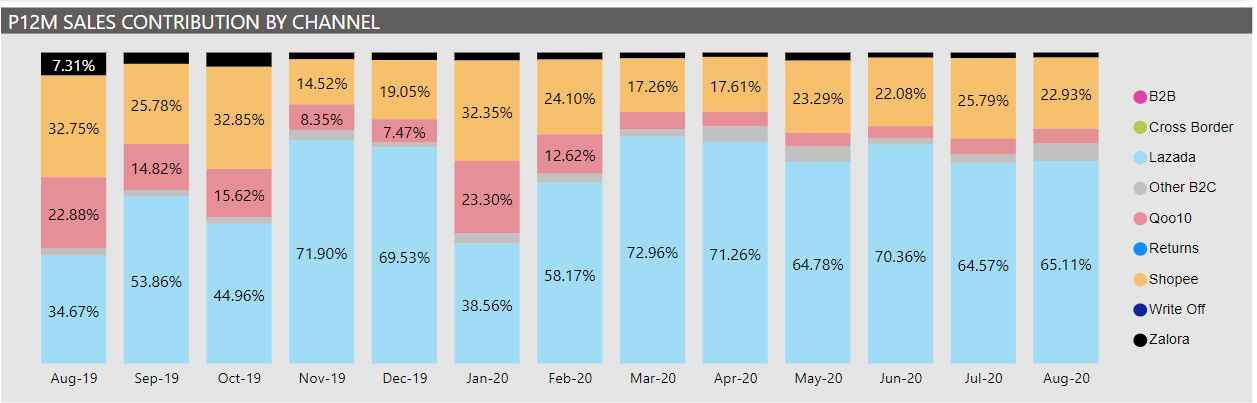 Real time Dashboard, Business Review, Data Analytics, Campaign Post Mortem, Category Insight, etc
Product Registration & Importation, Centralised Warehouse for online and offline, Fulfilment for B2B and B2C
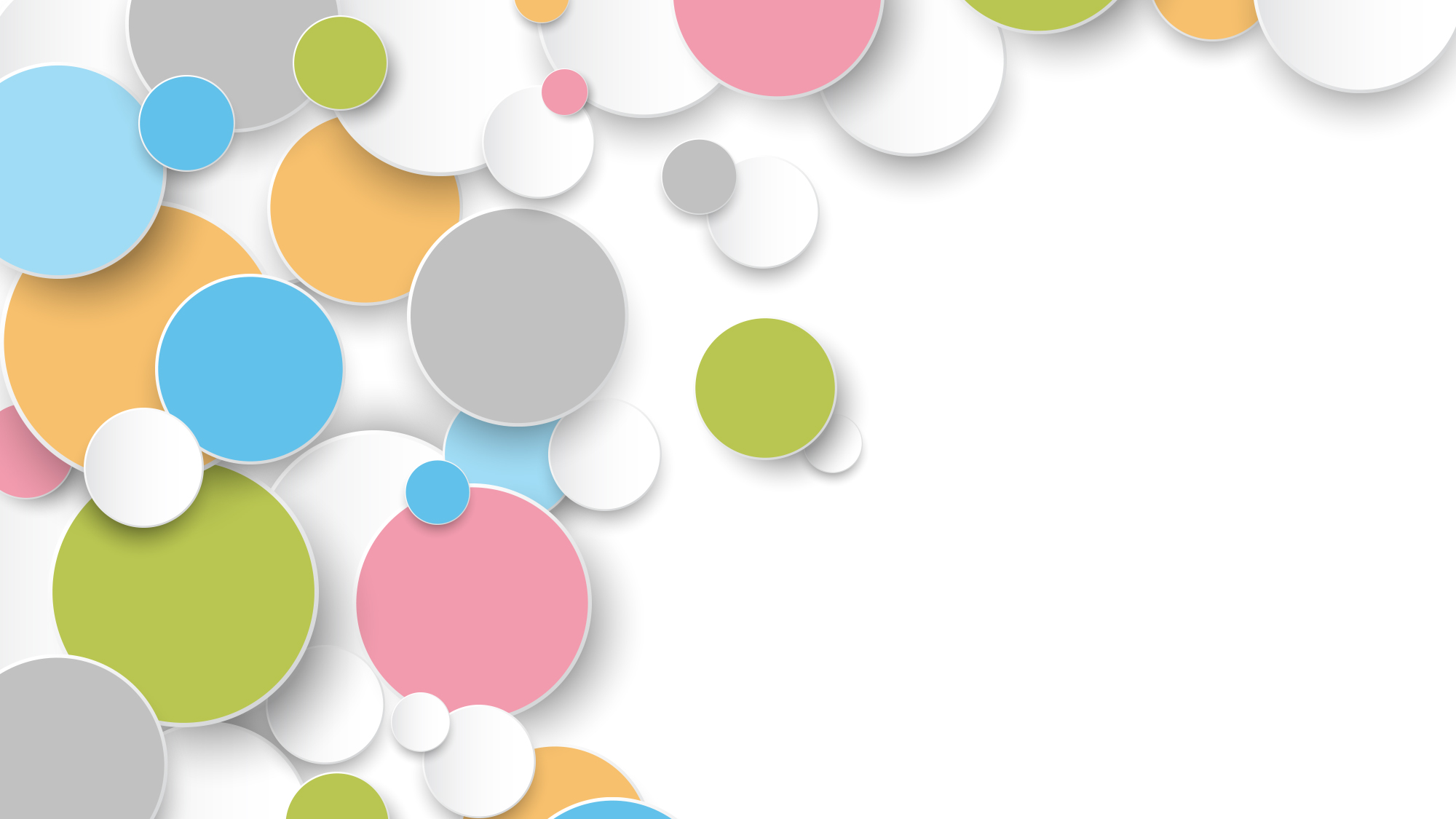 Conversion
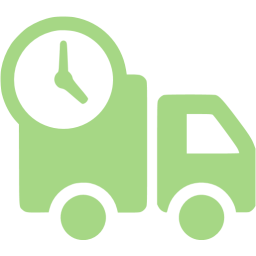 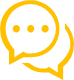 GMV
Business Intelligence
Customer Engagement
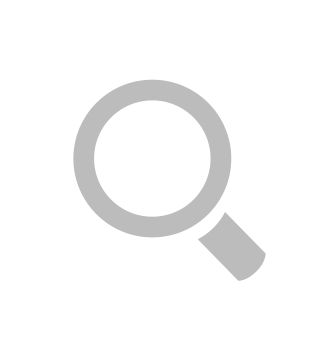 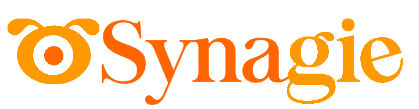 Live 
Chat
Ecommerce
Data Analytics
SOT
We Love Commerce
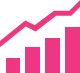 Thank you
Digital Marketing
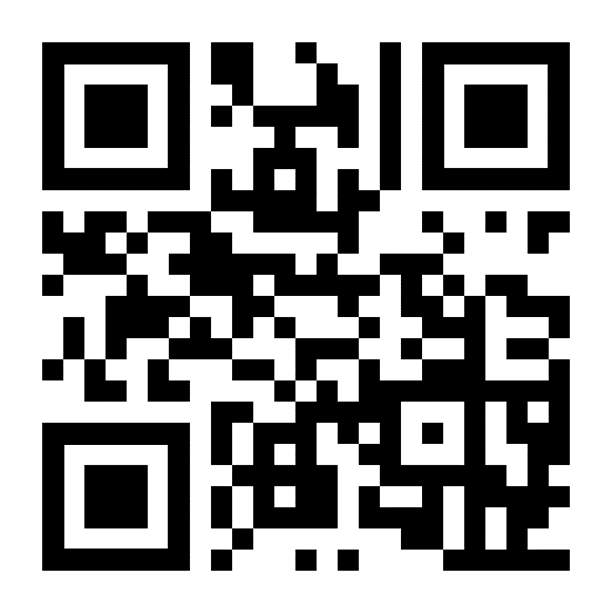 E-logistics
Seller 
Centre
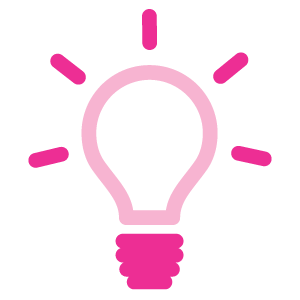 Contact Us